Pulmonary function tests
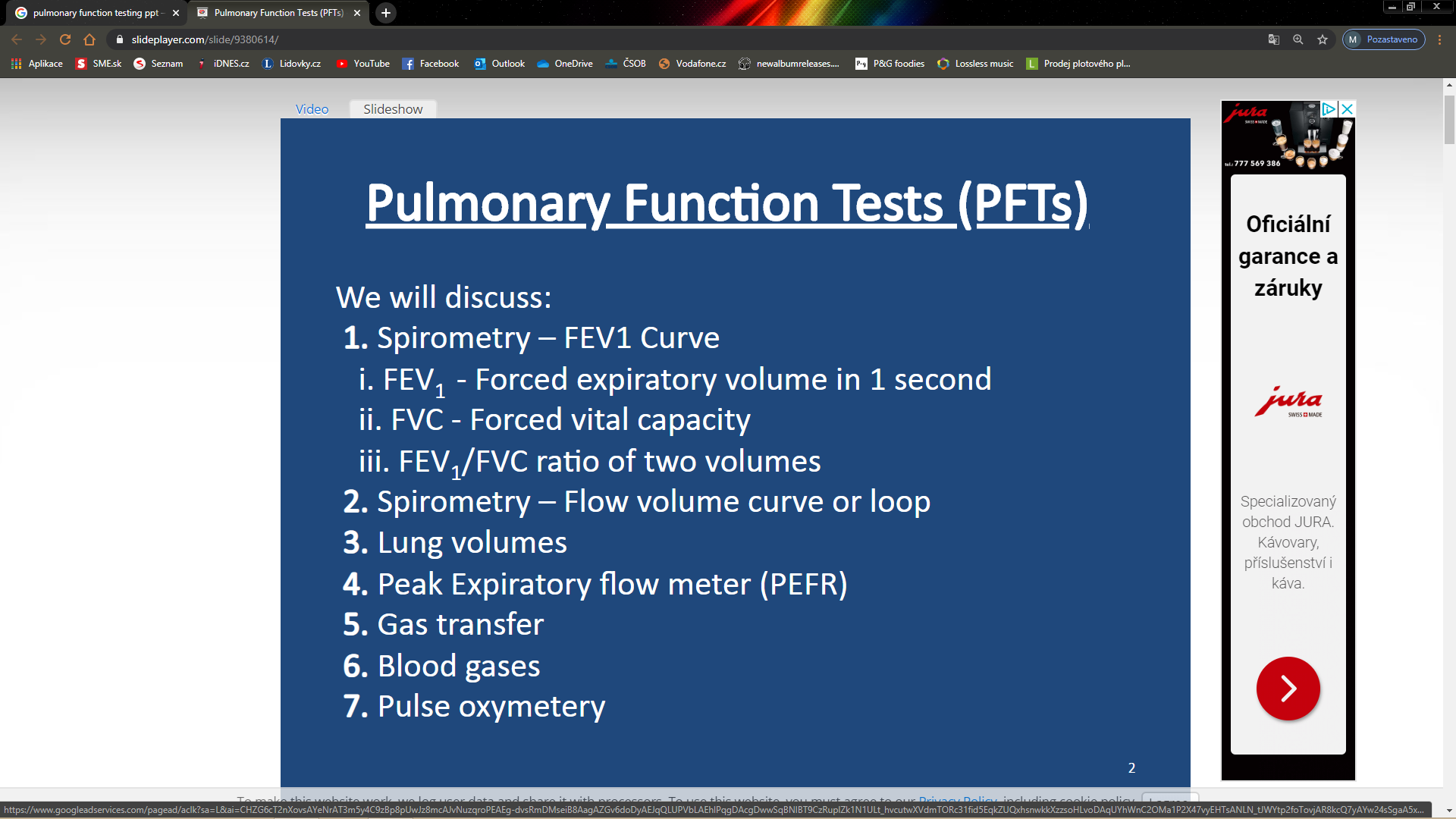 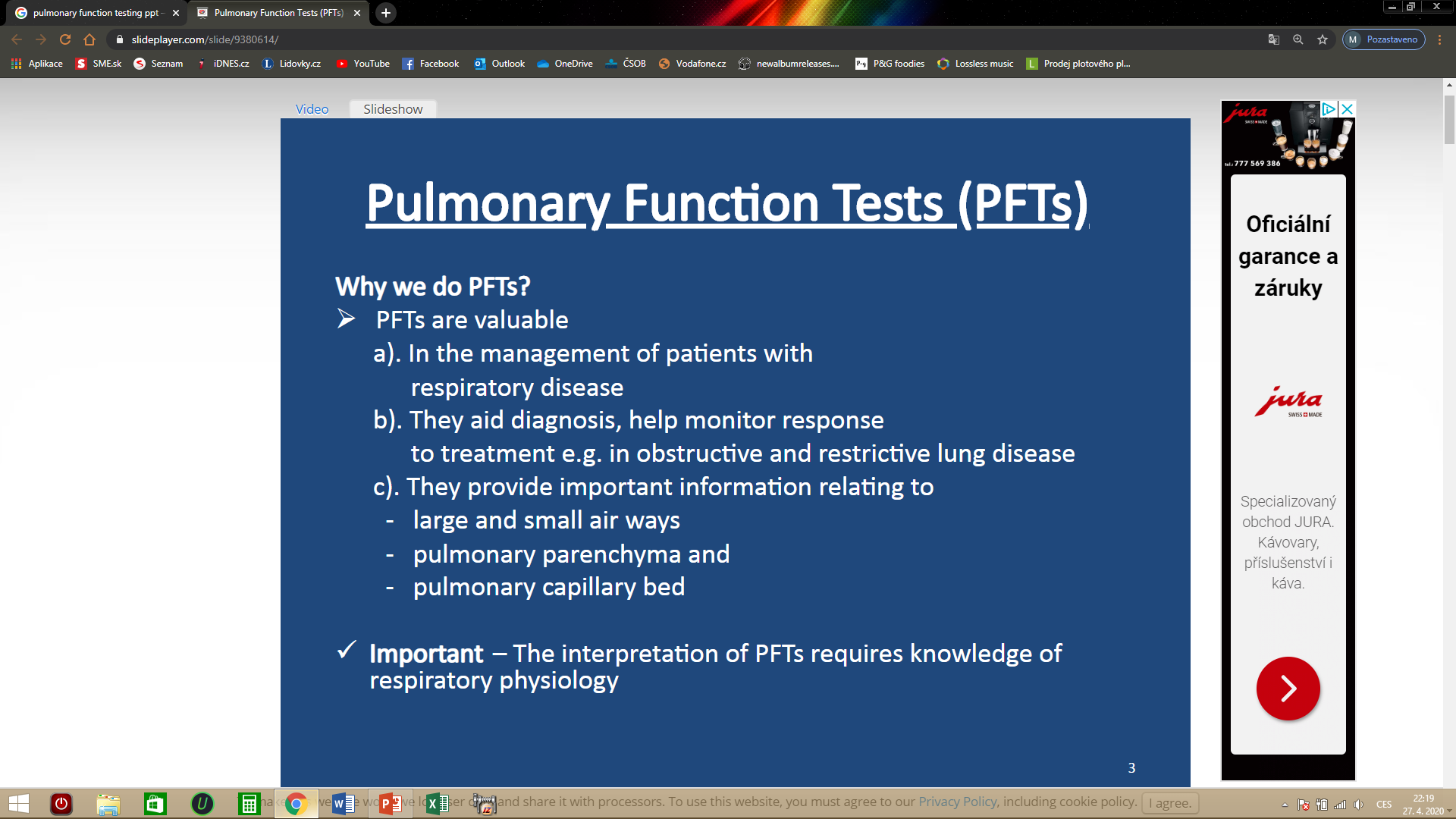 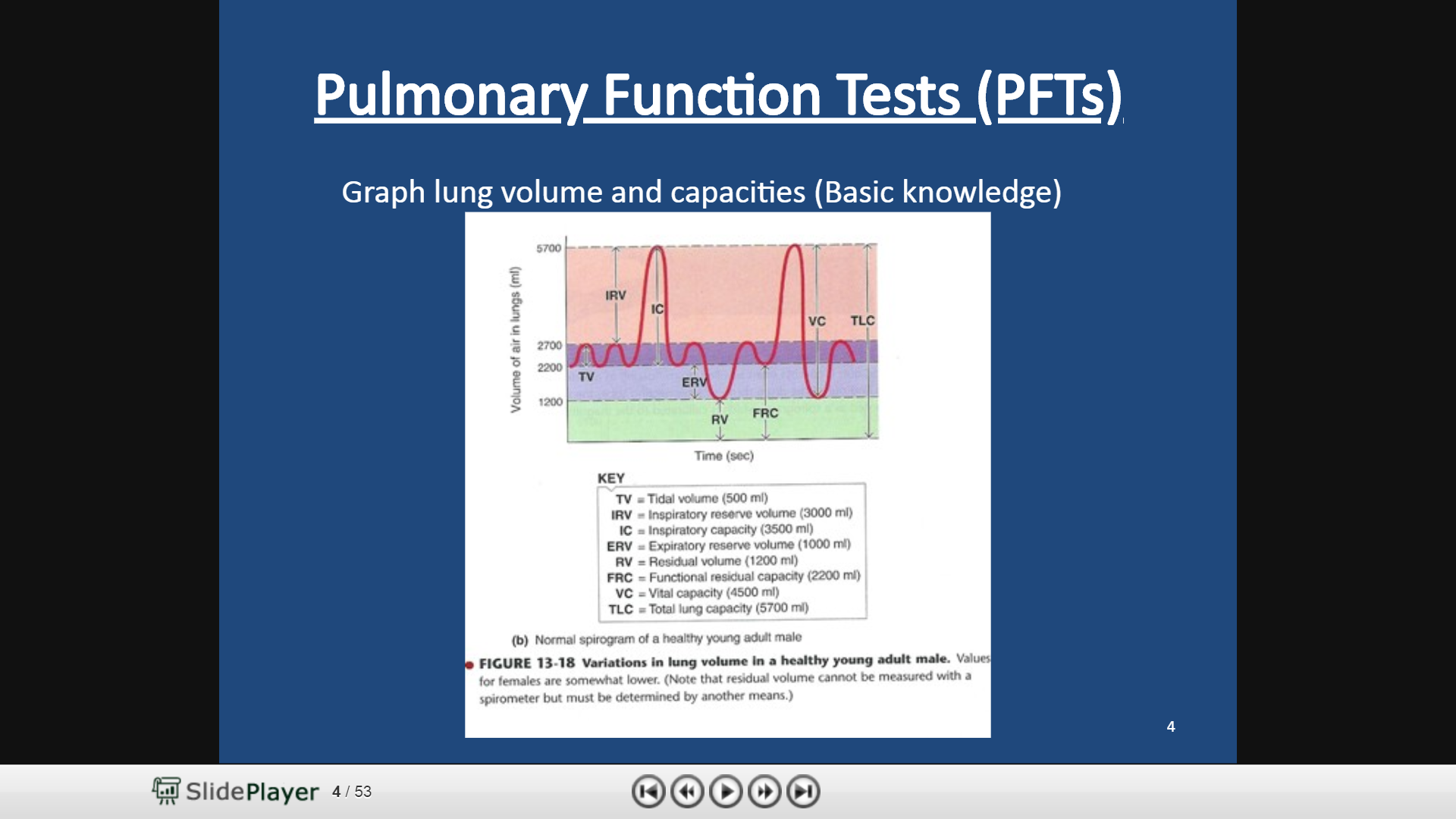 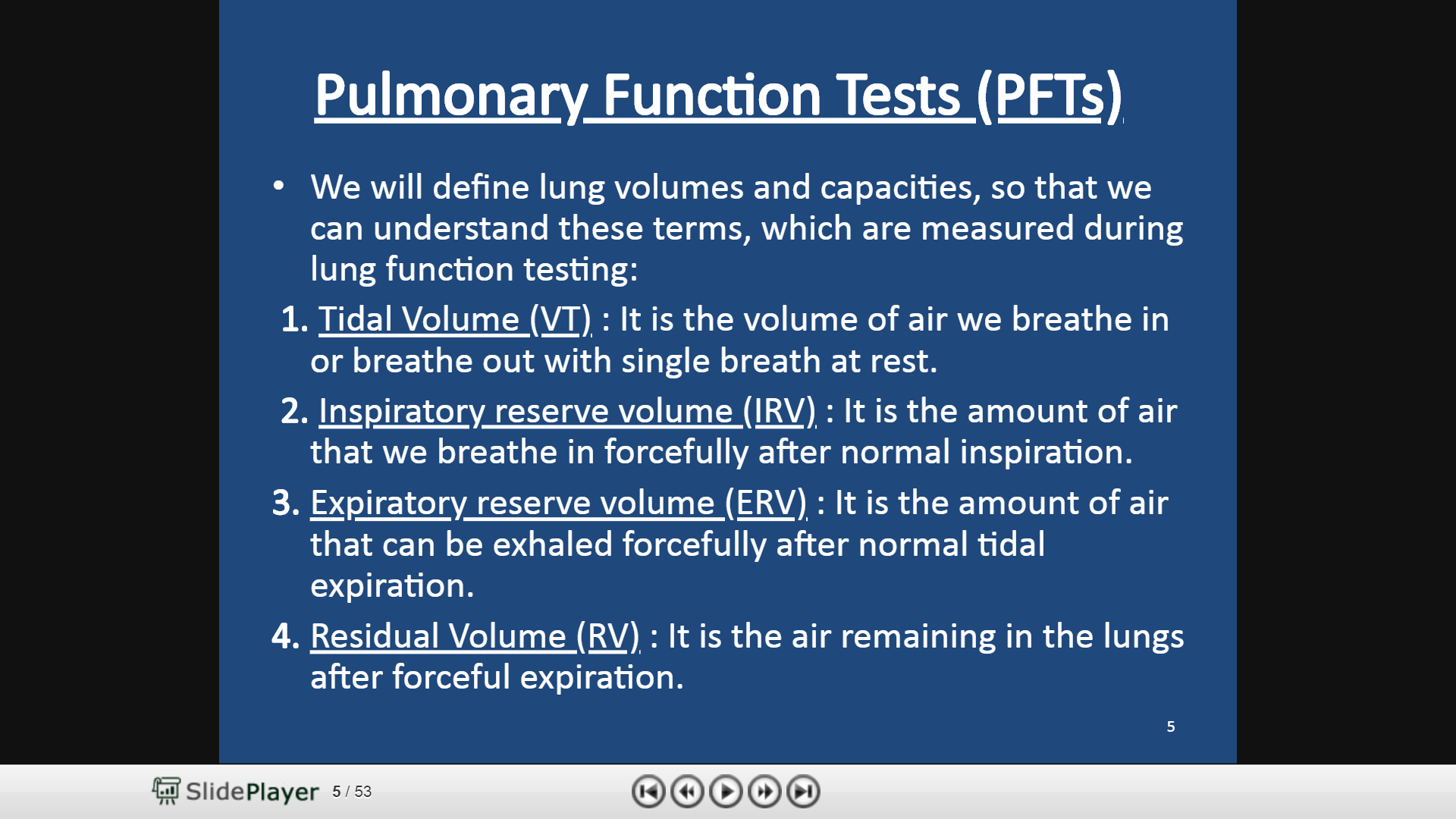 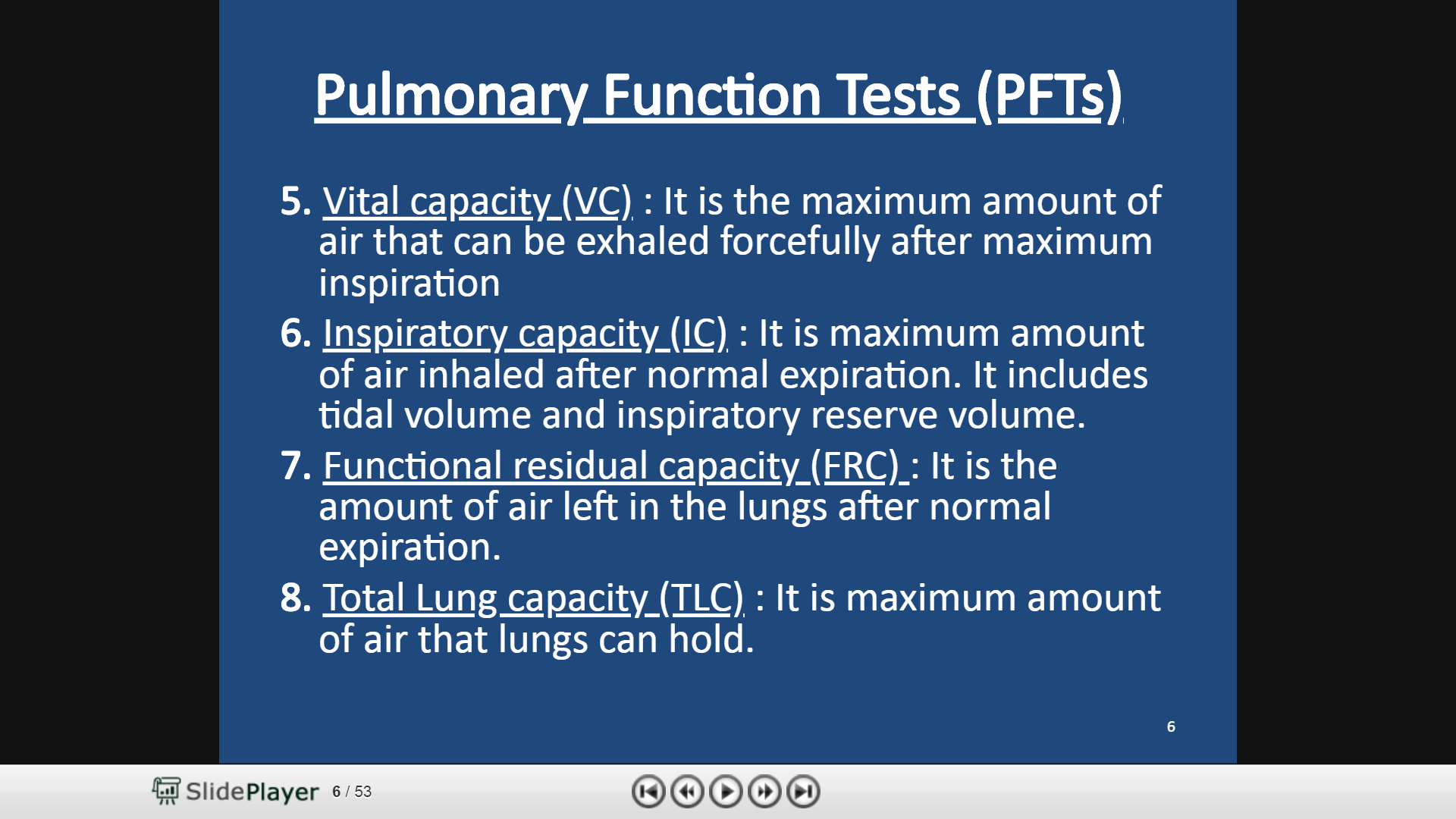 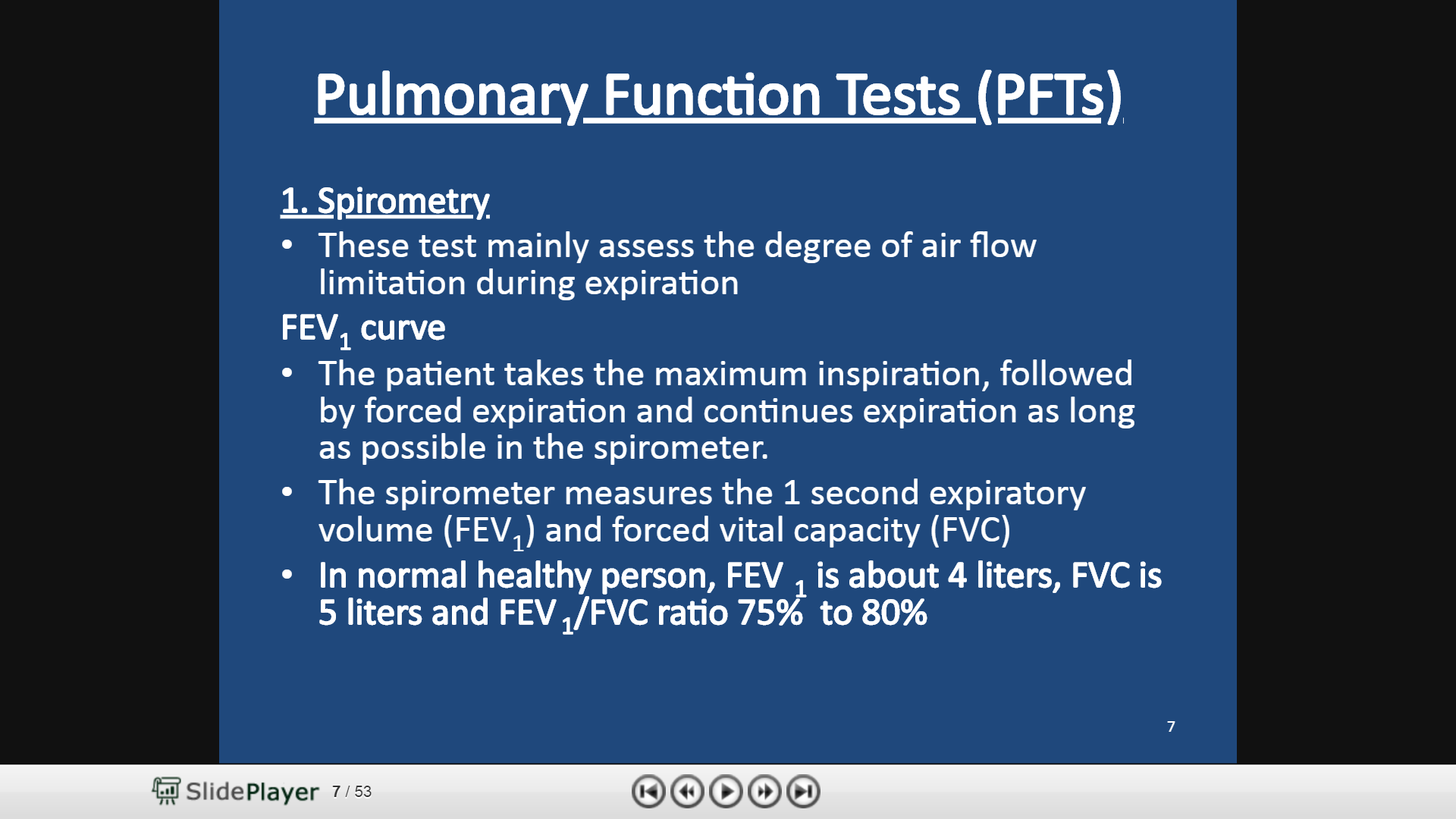 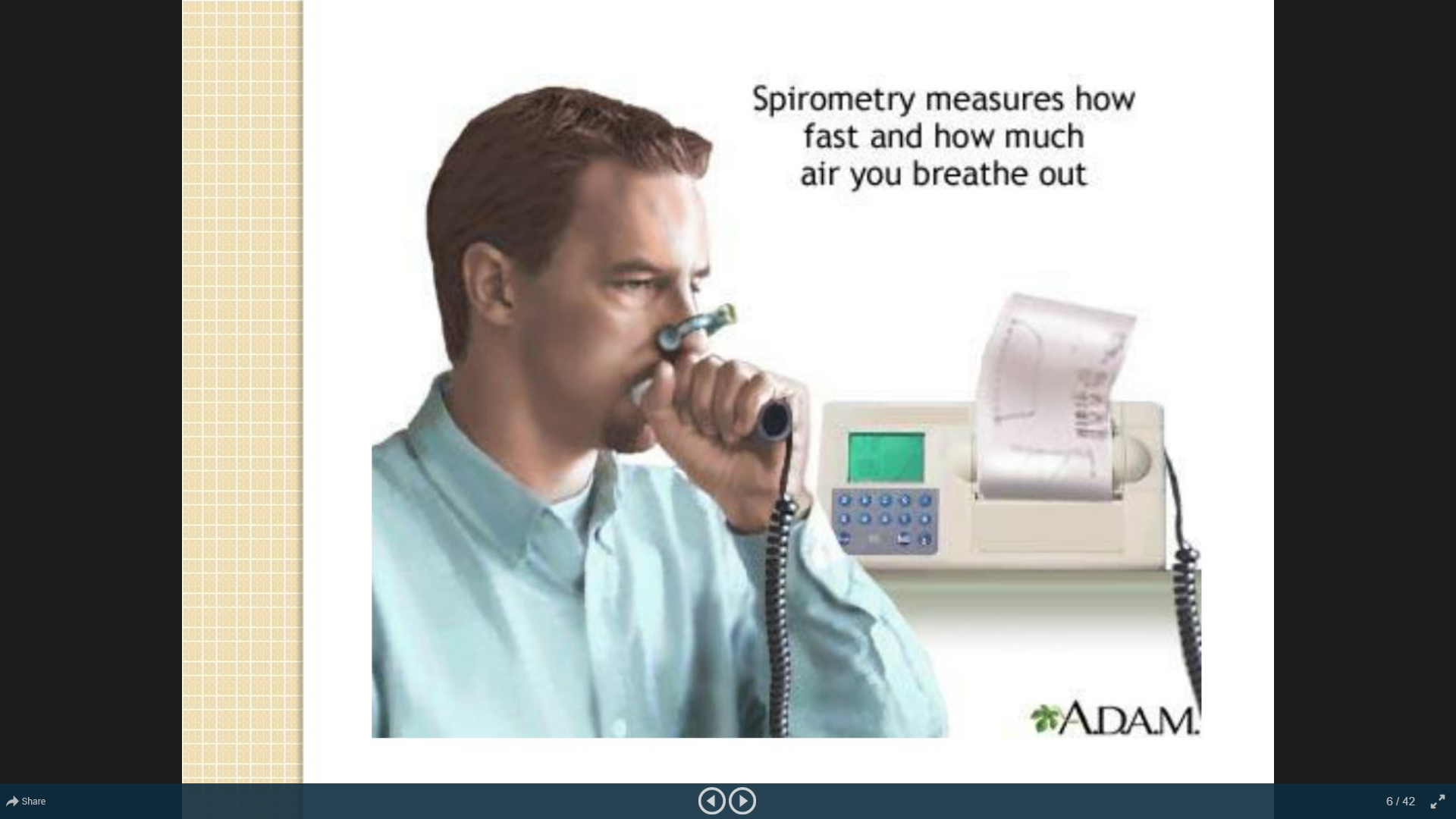 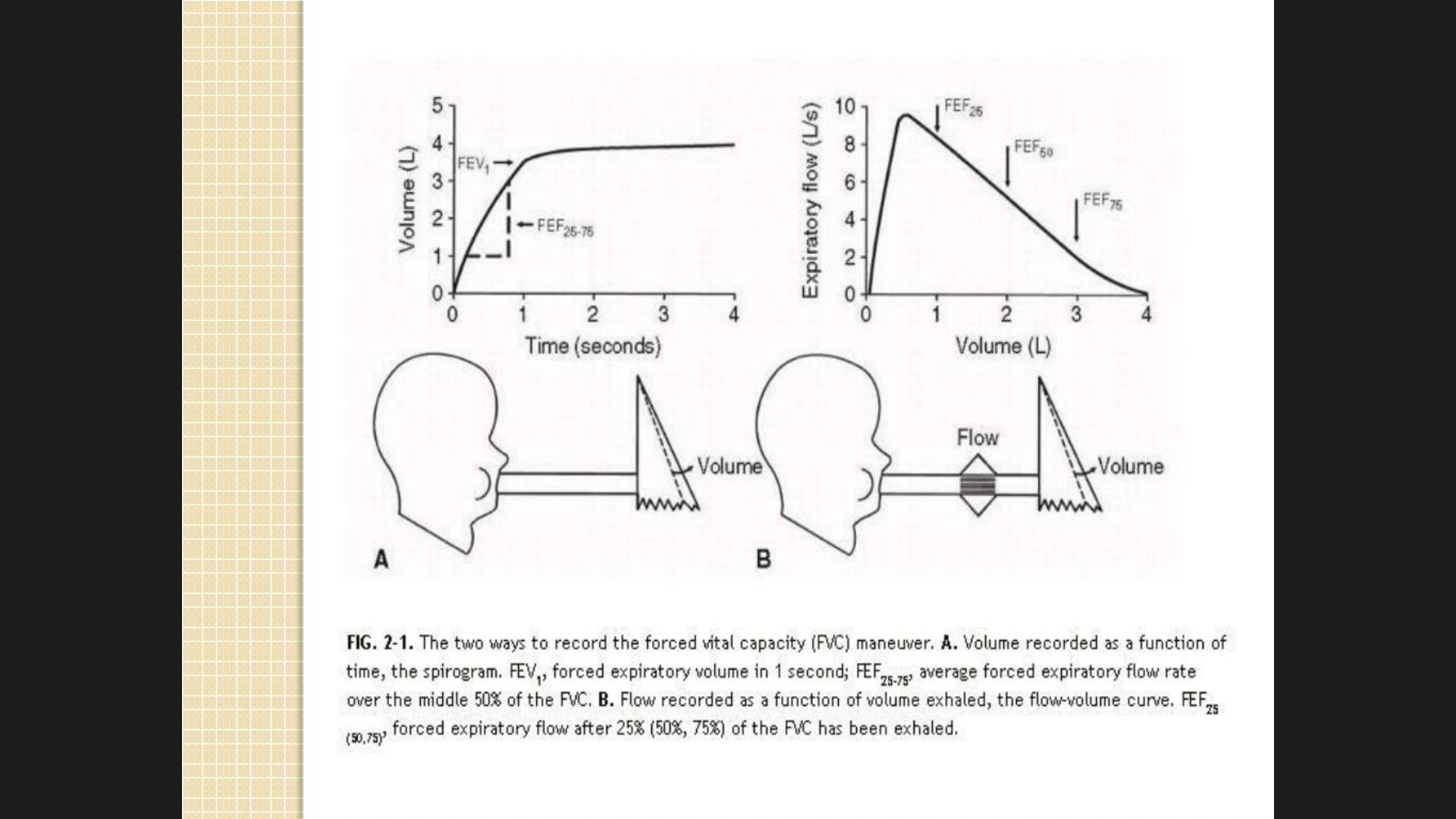 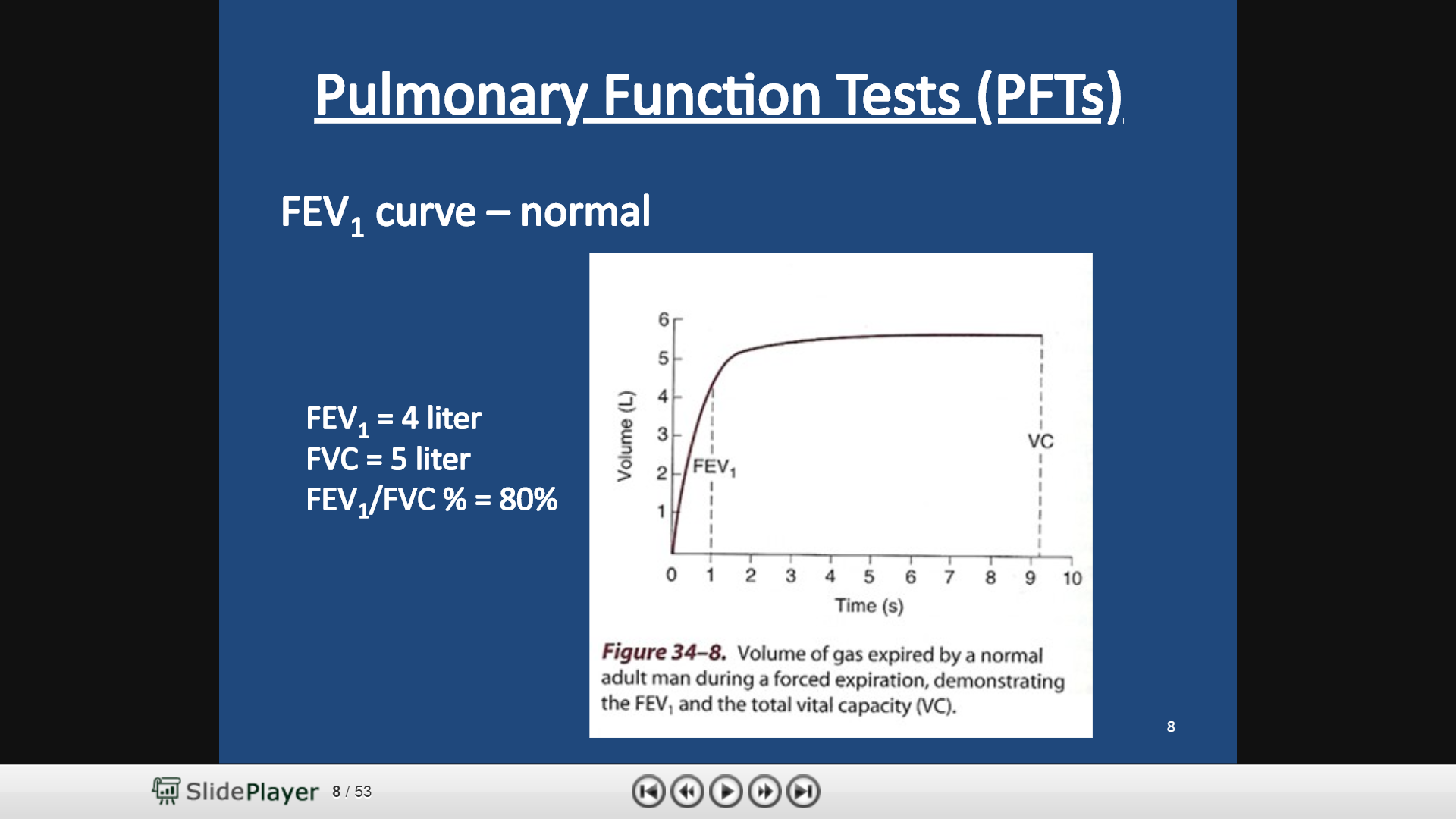 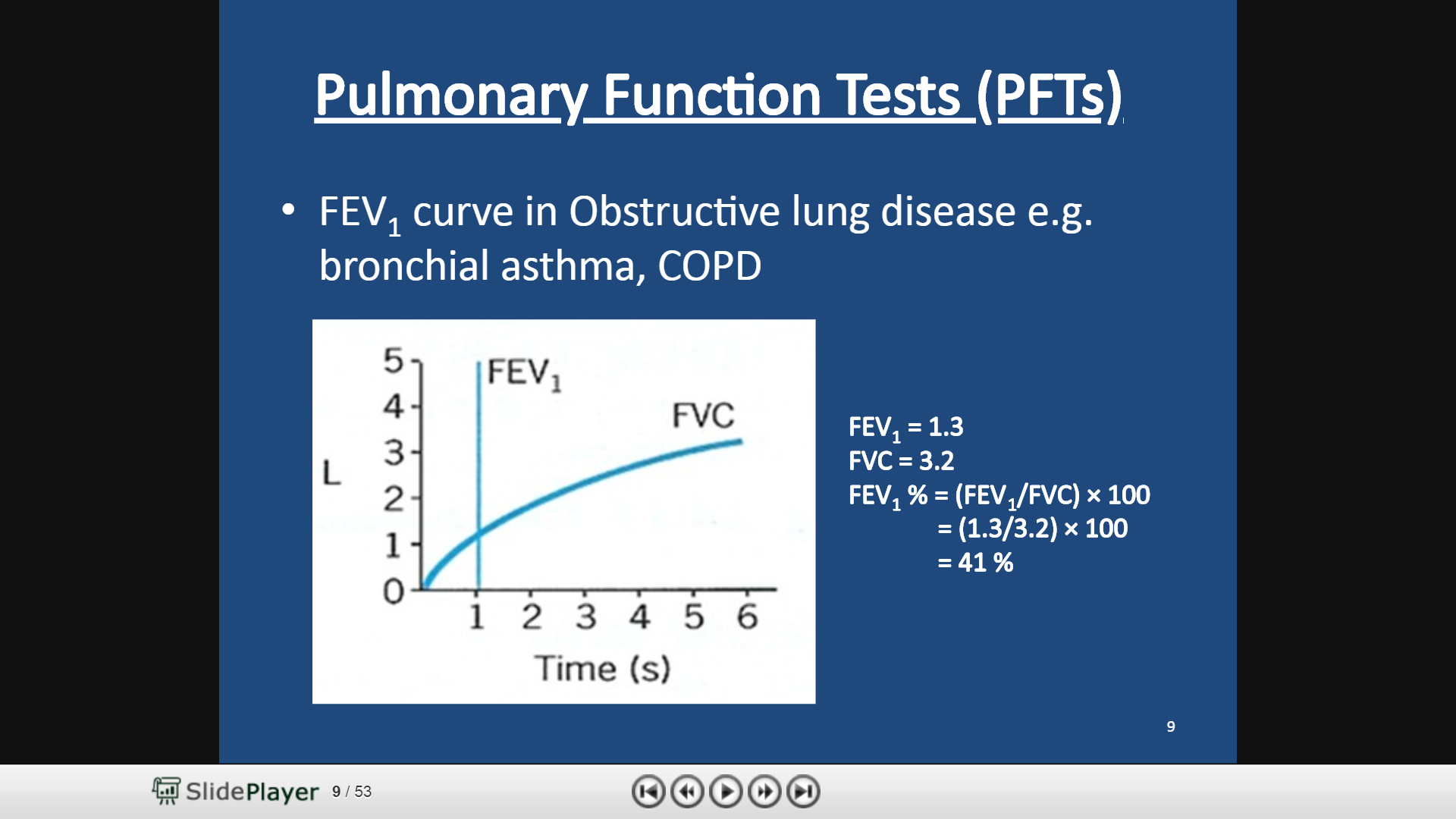 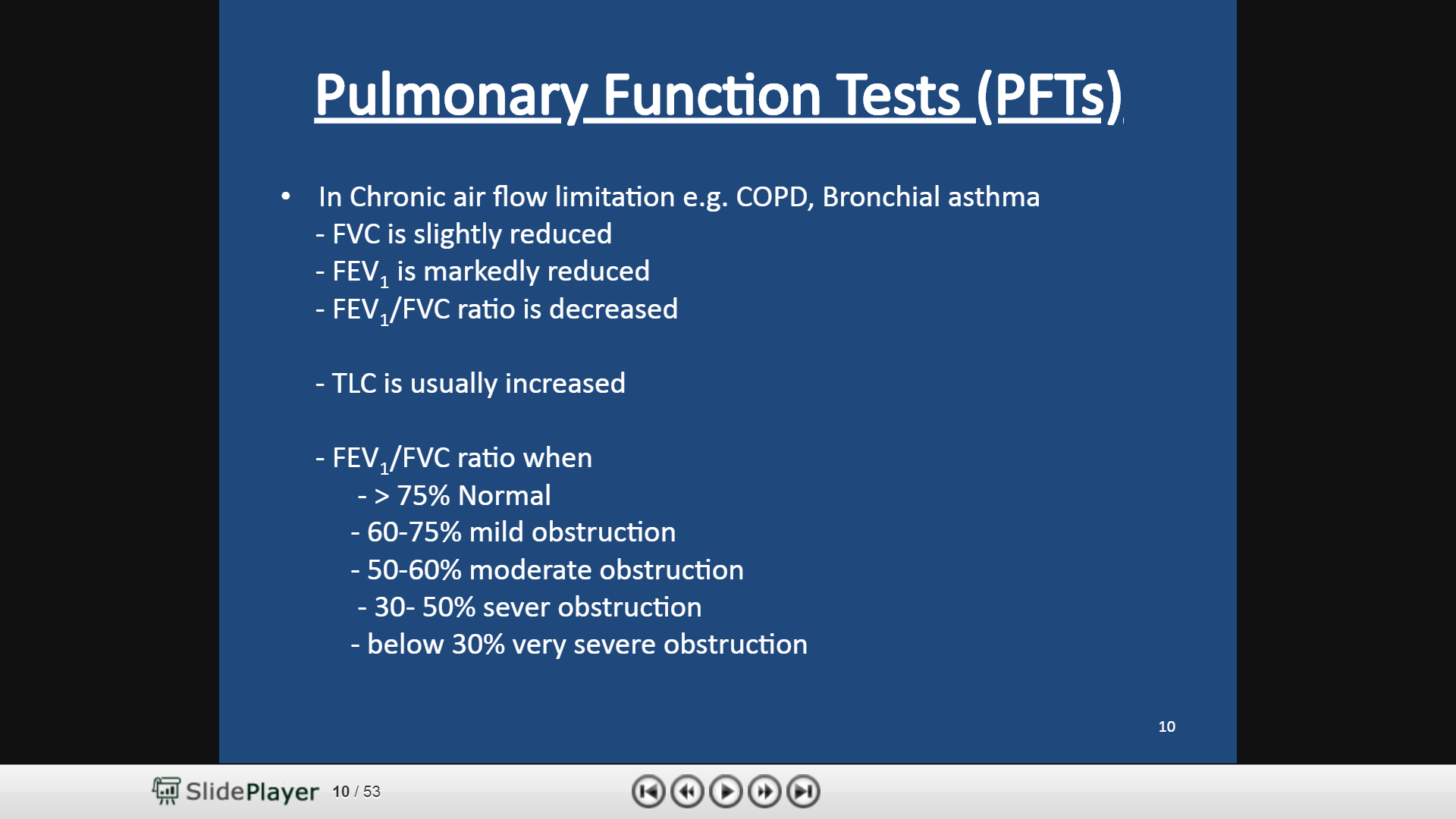 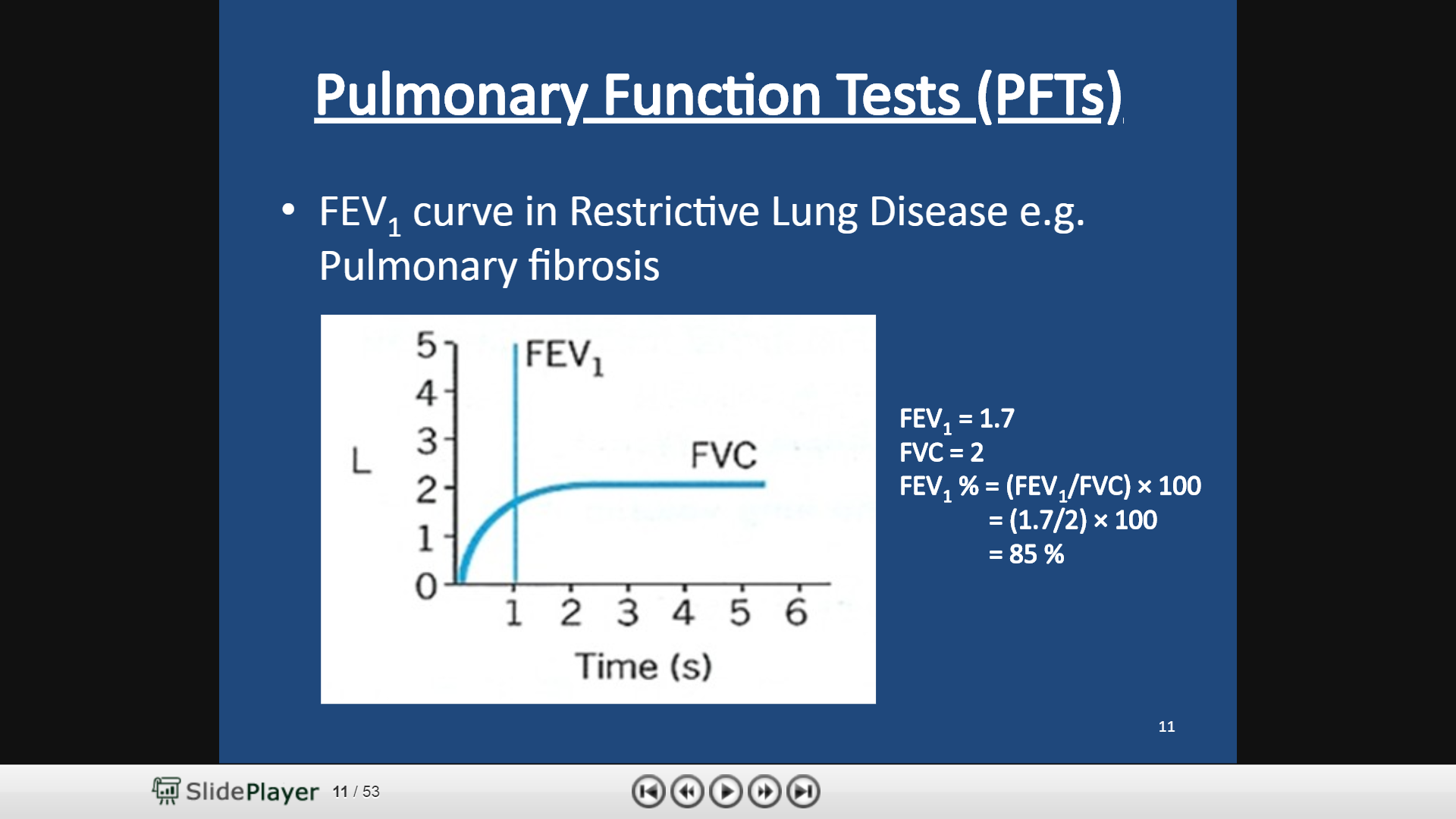 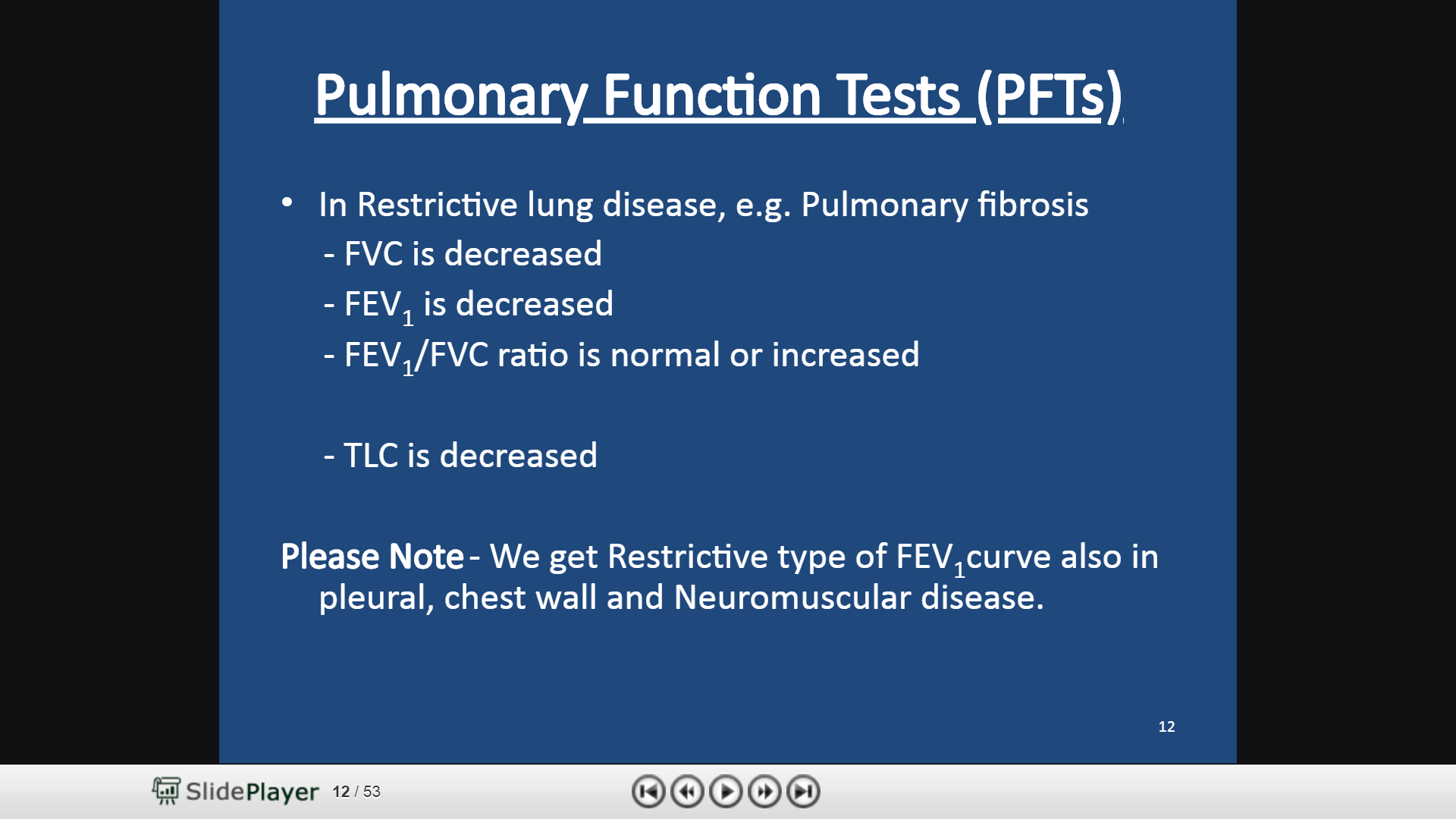 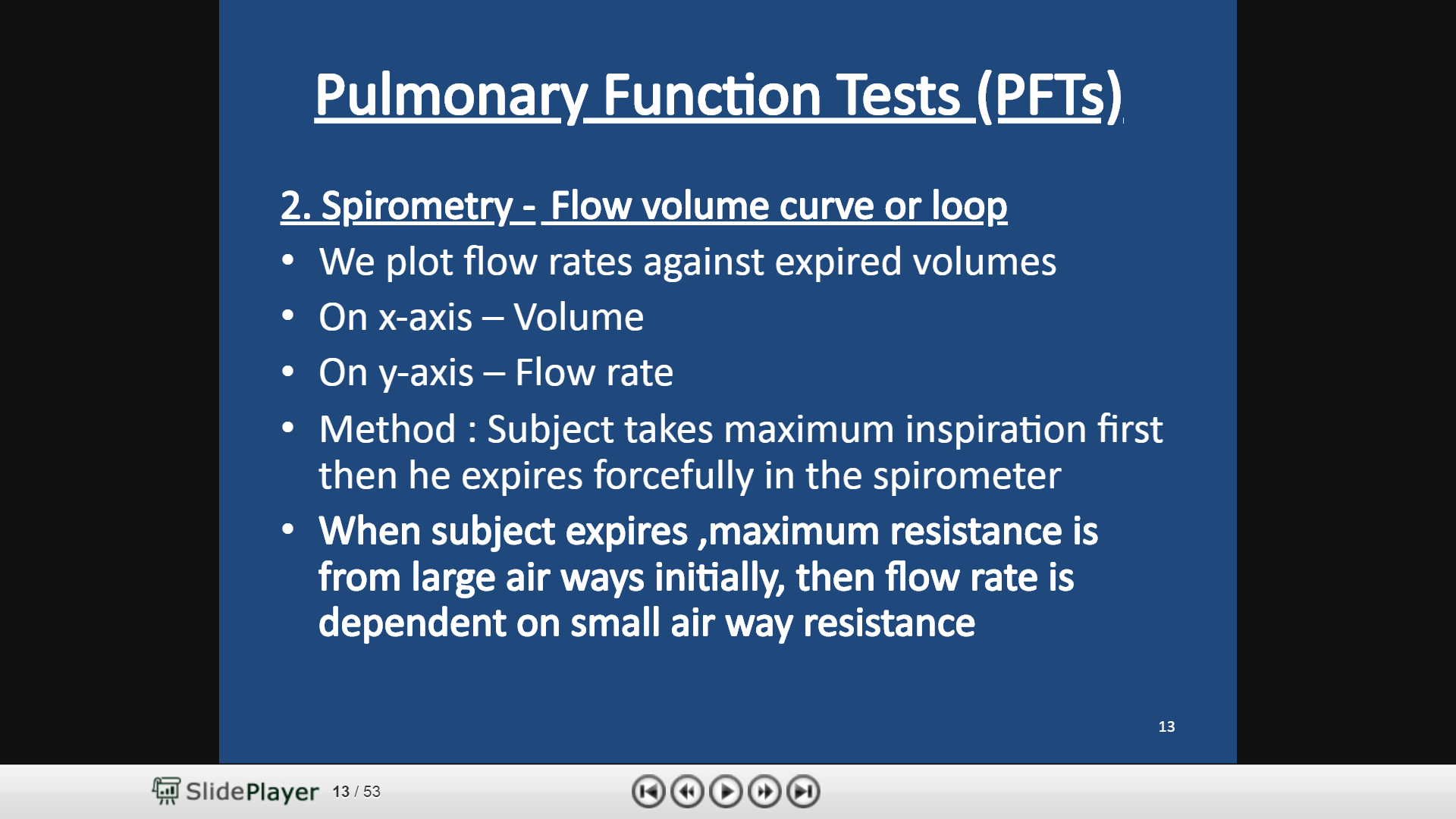 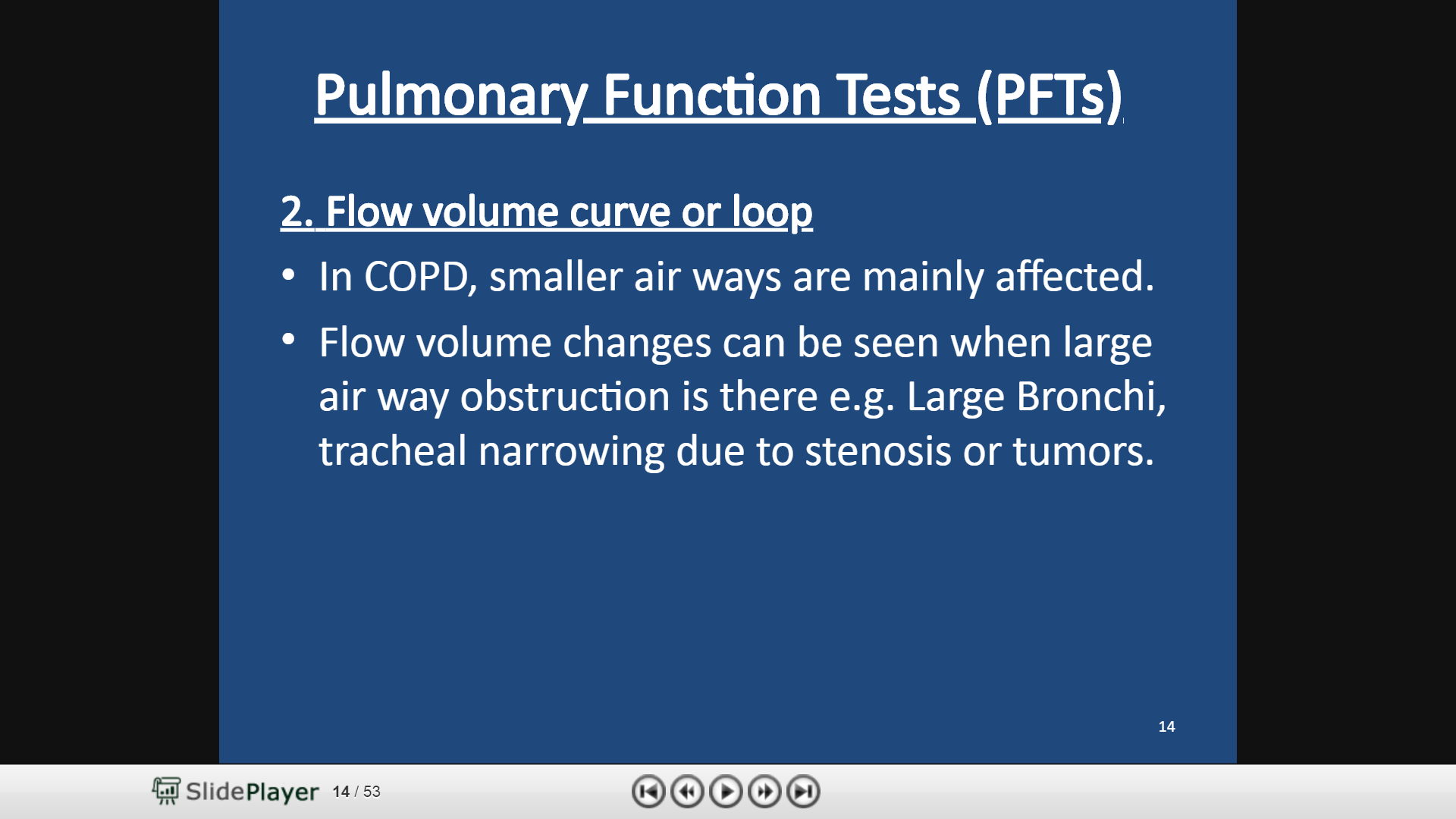 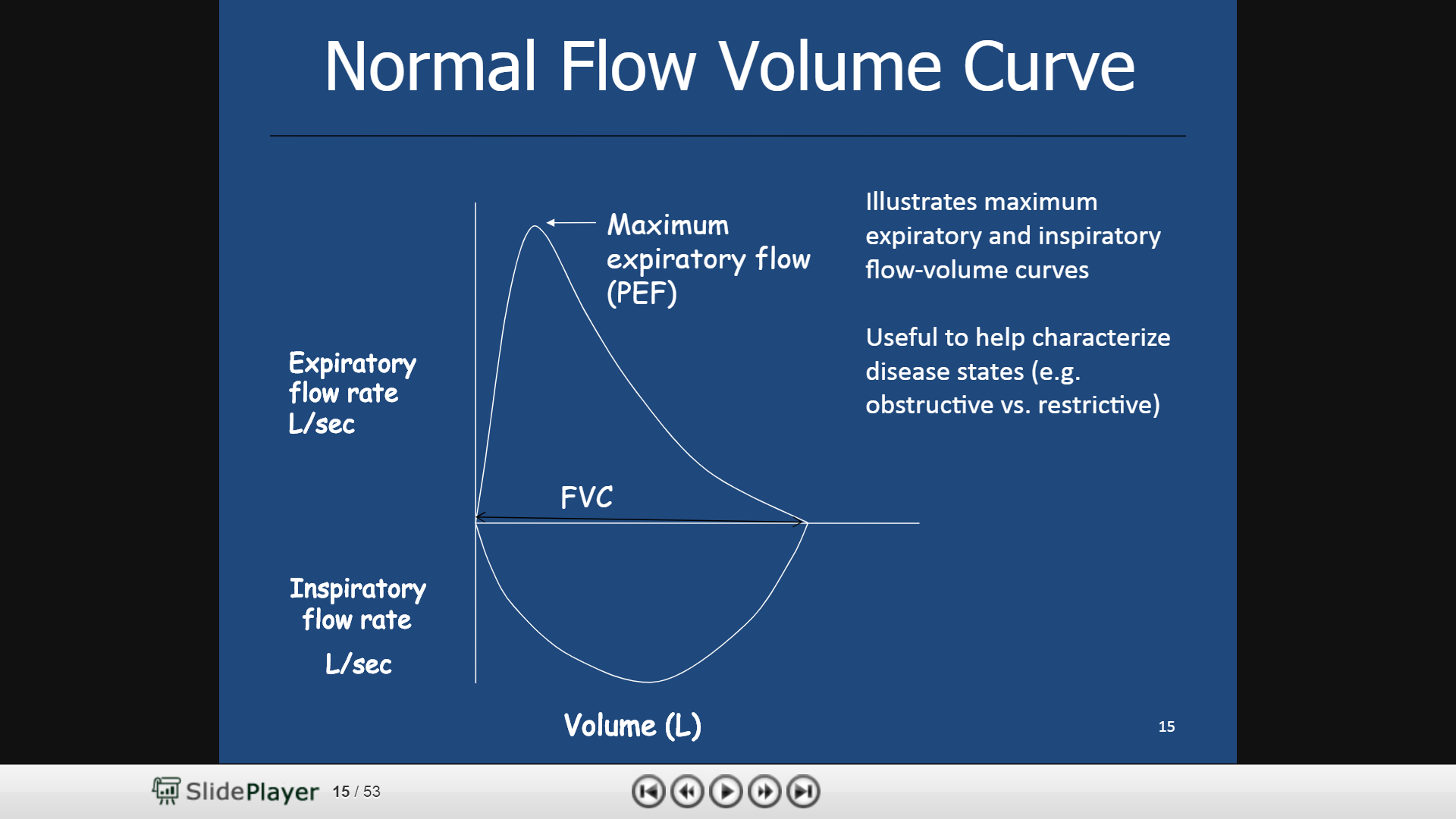 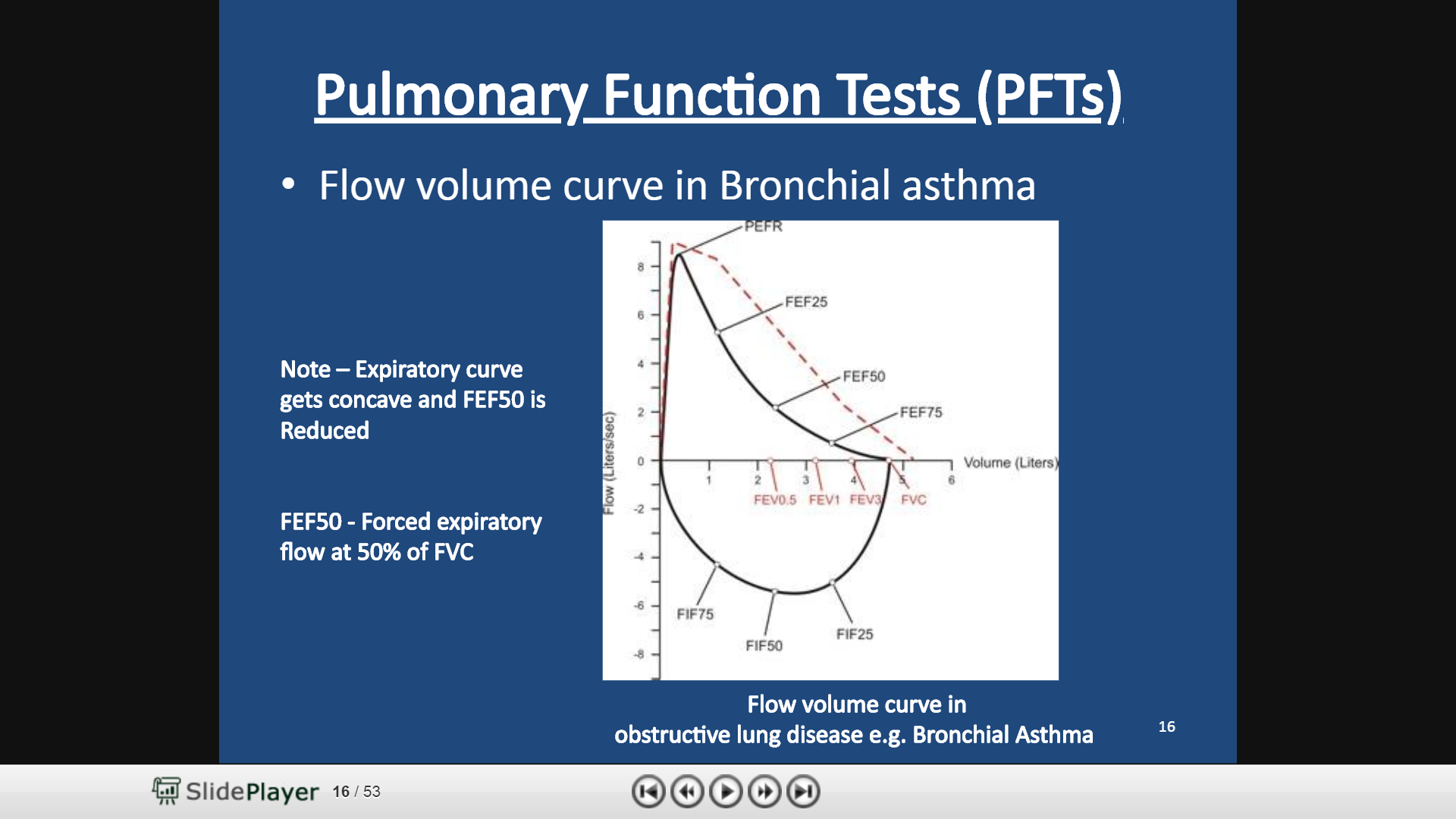 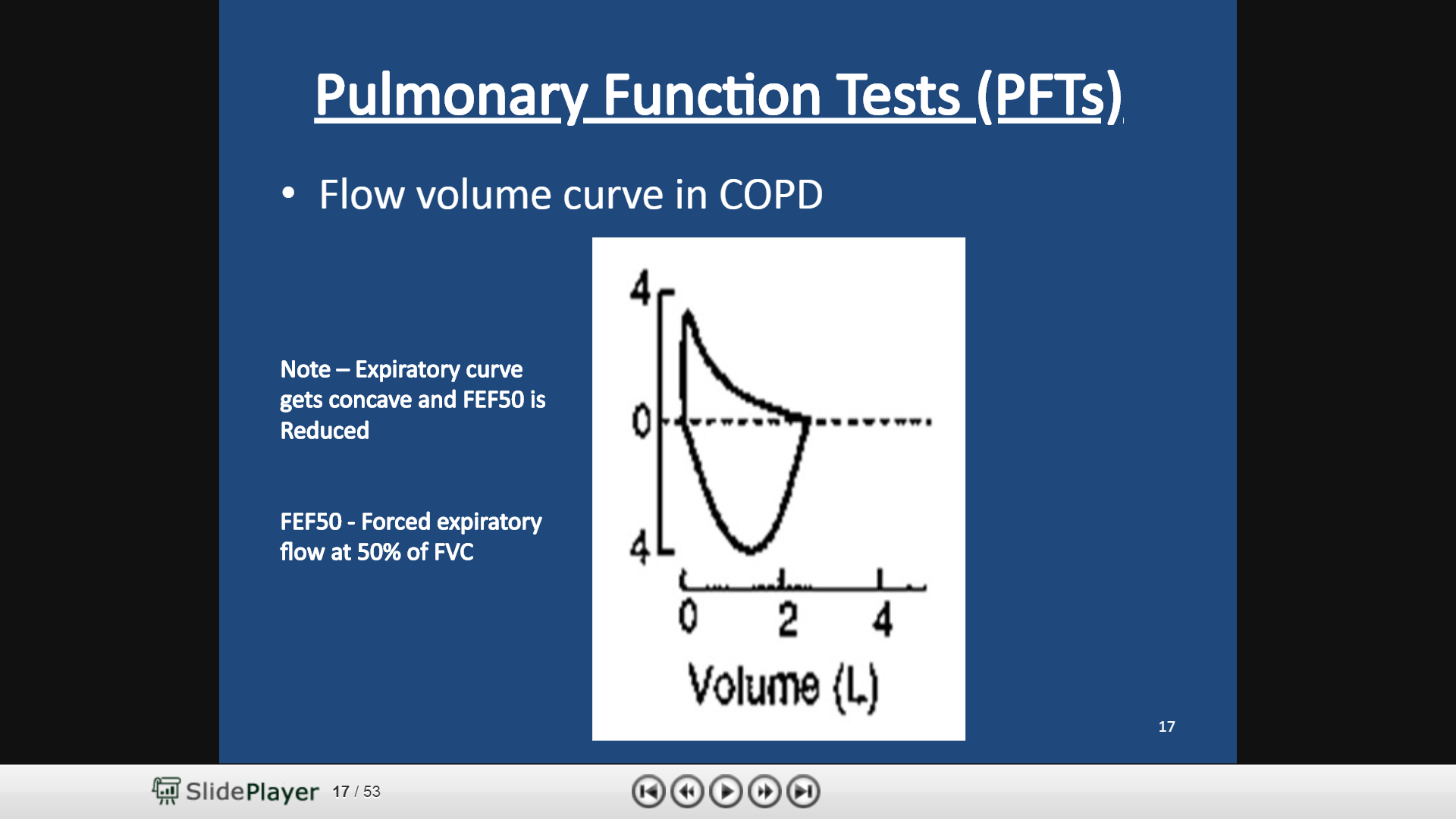 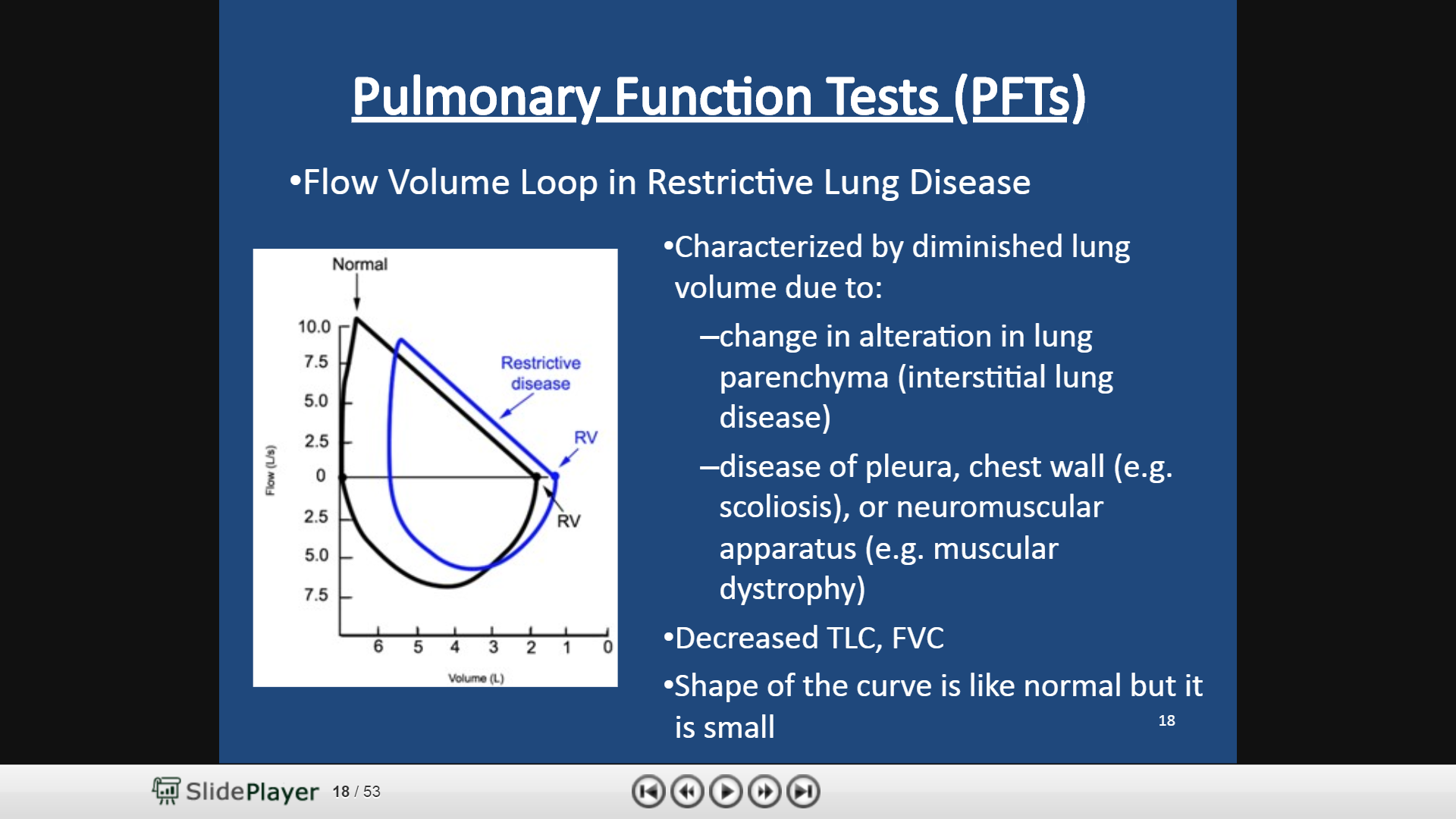 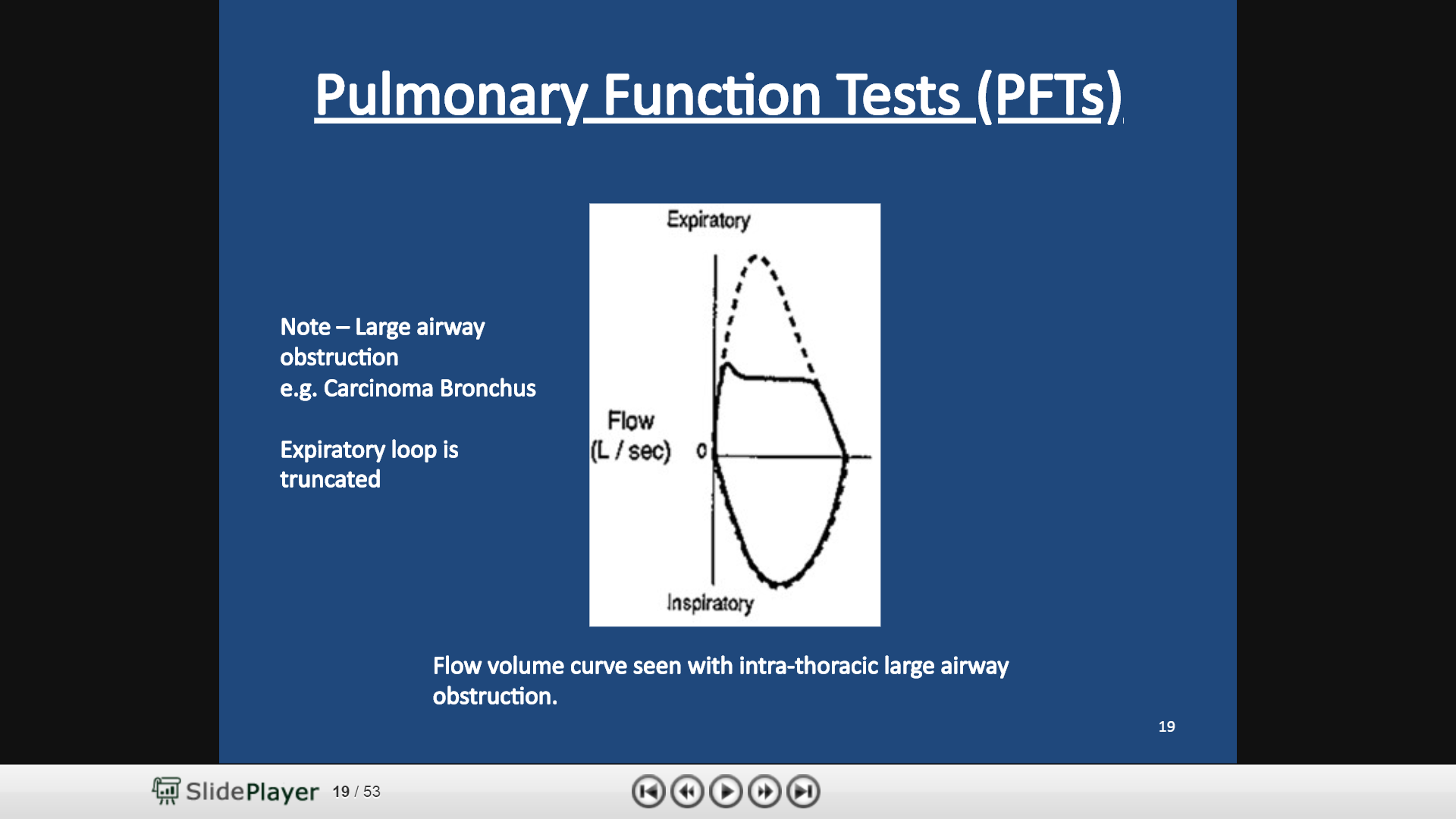 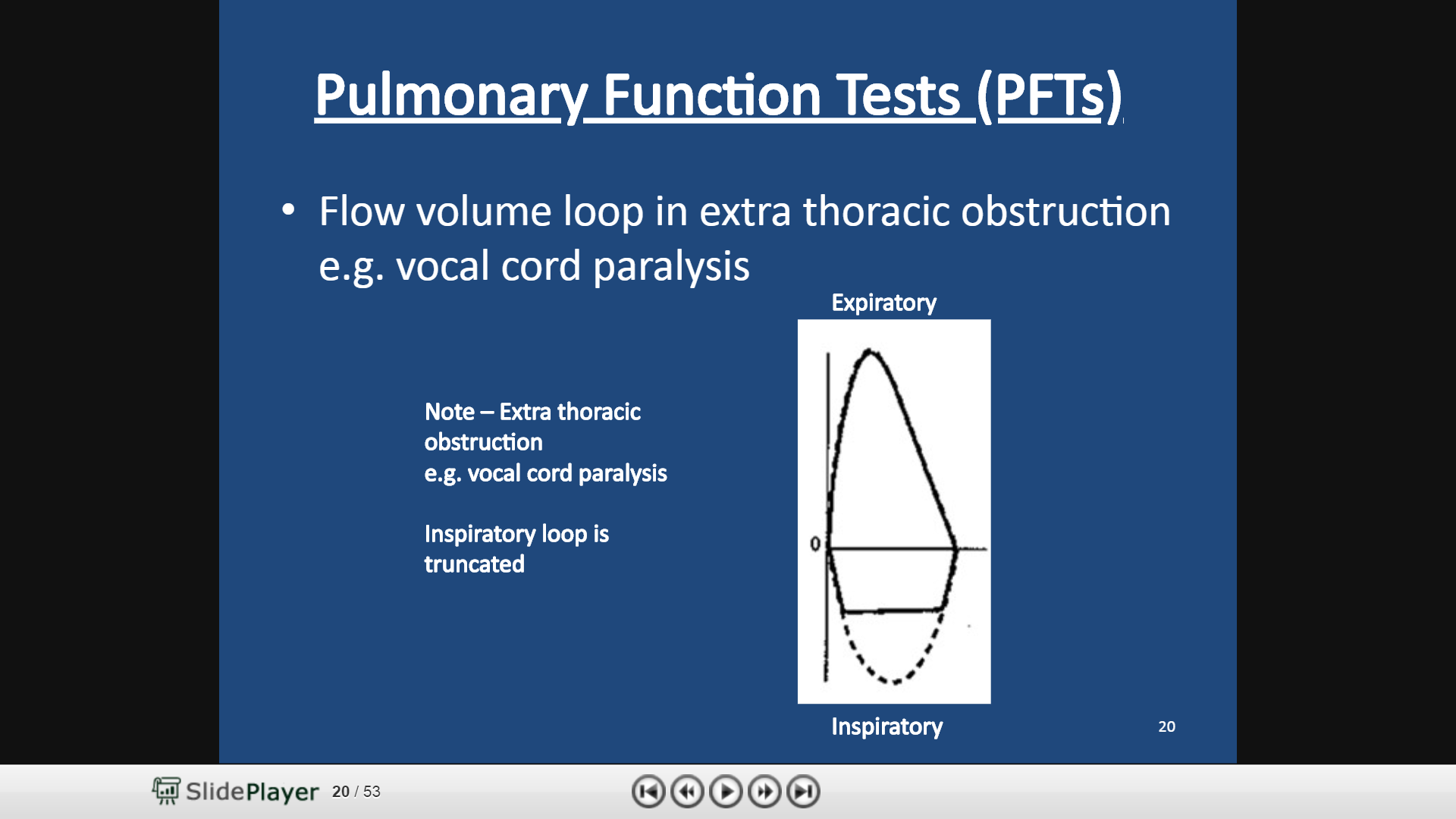 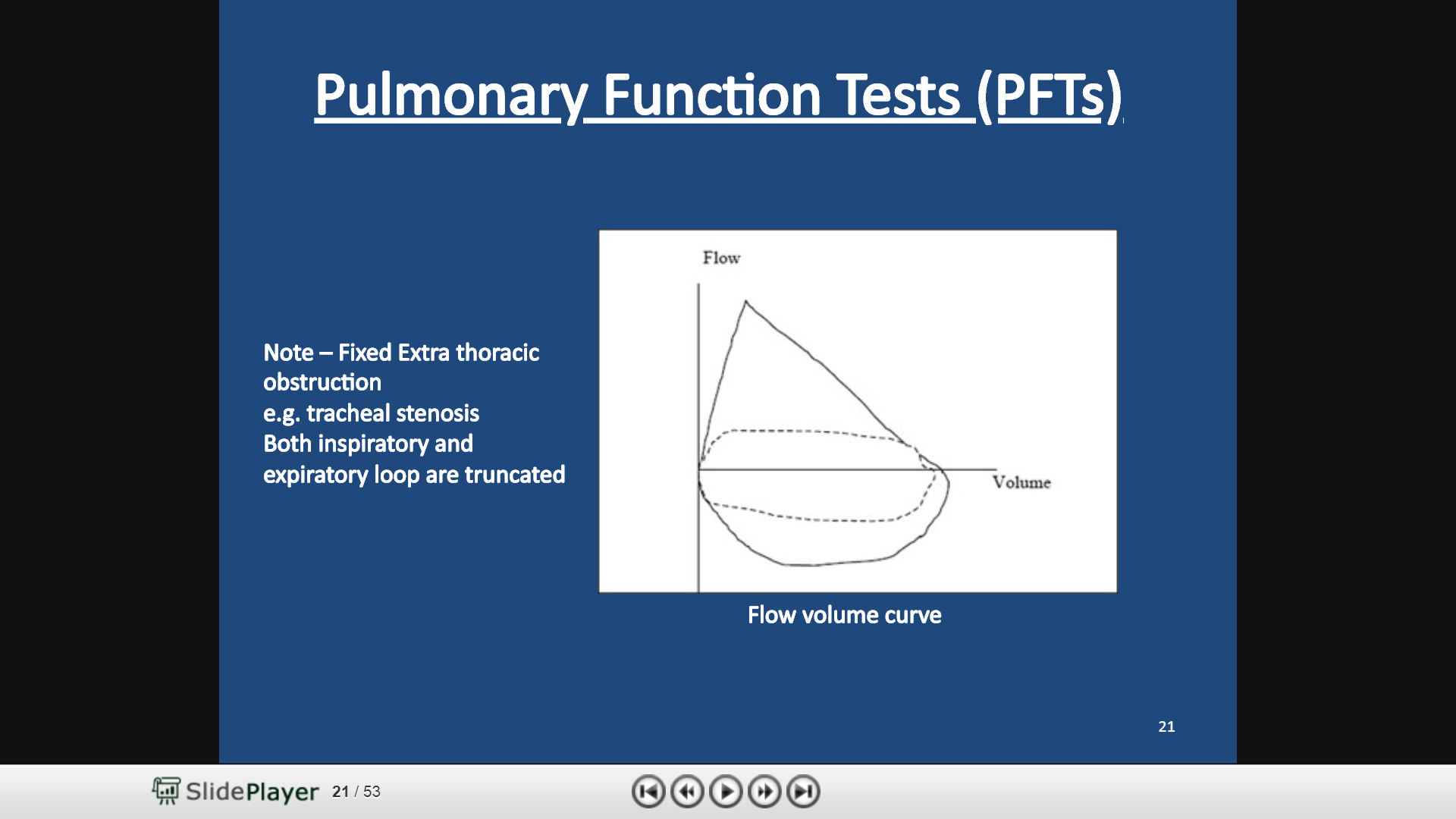 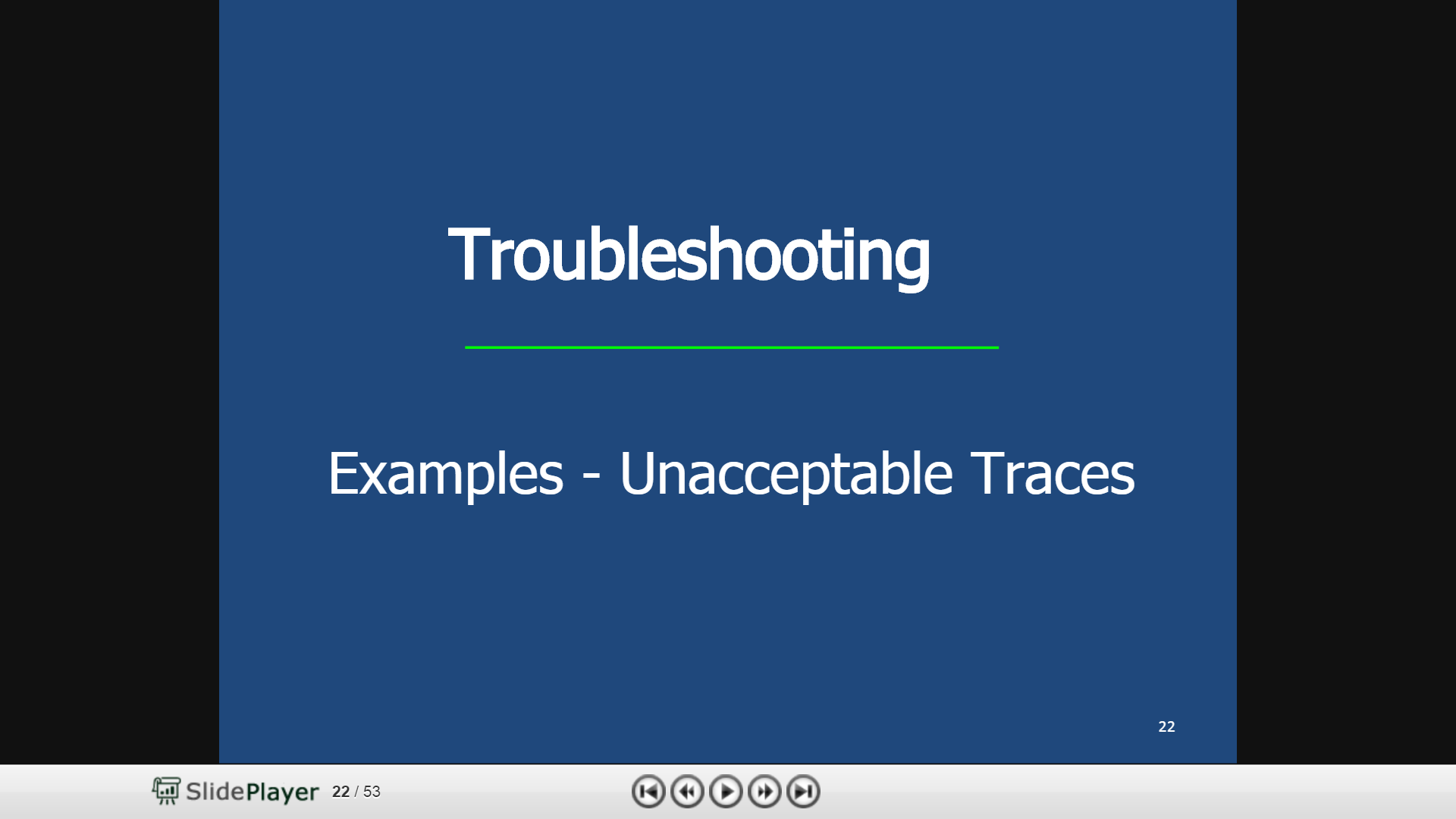 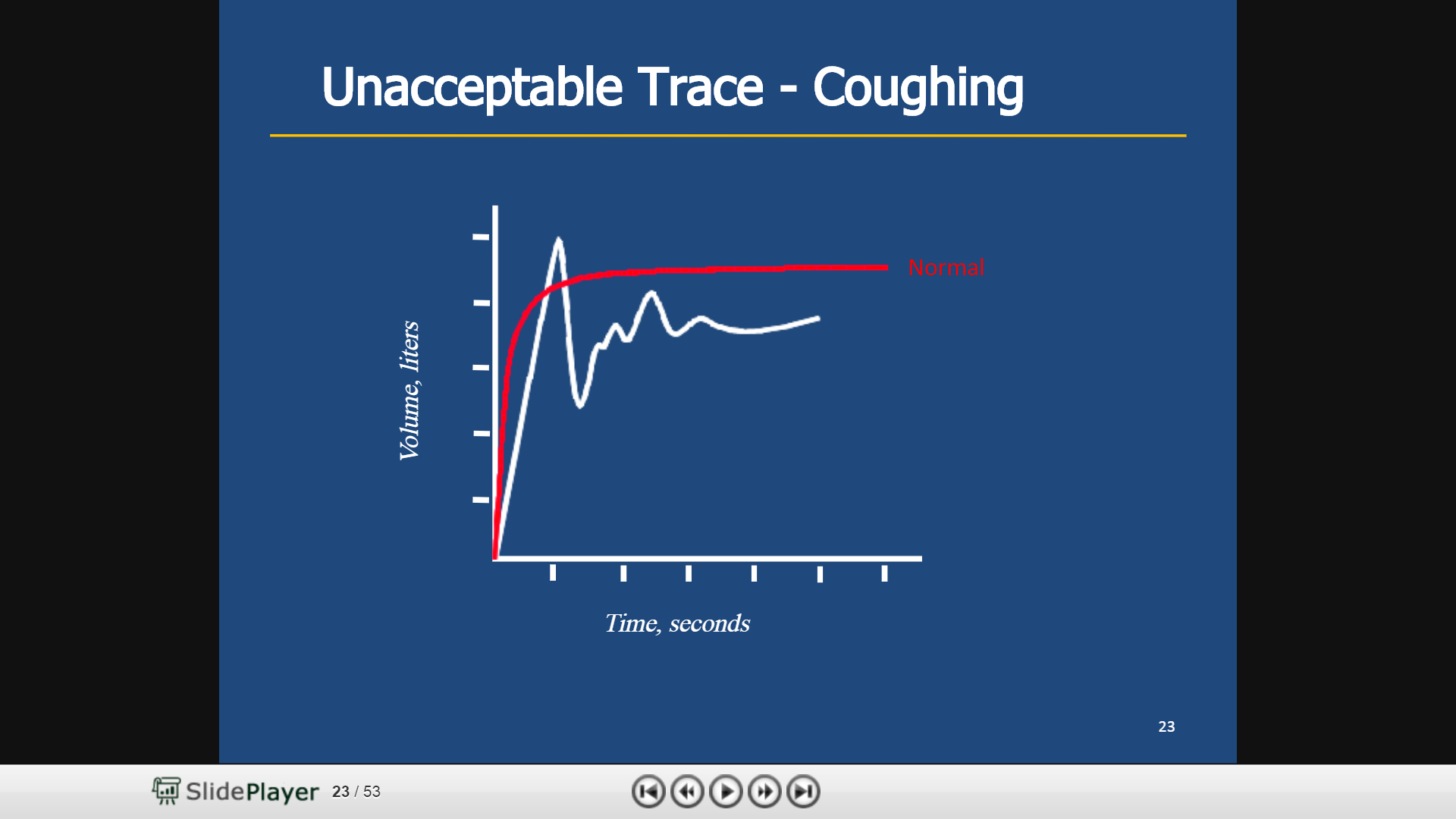 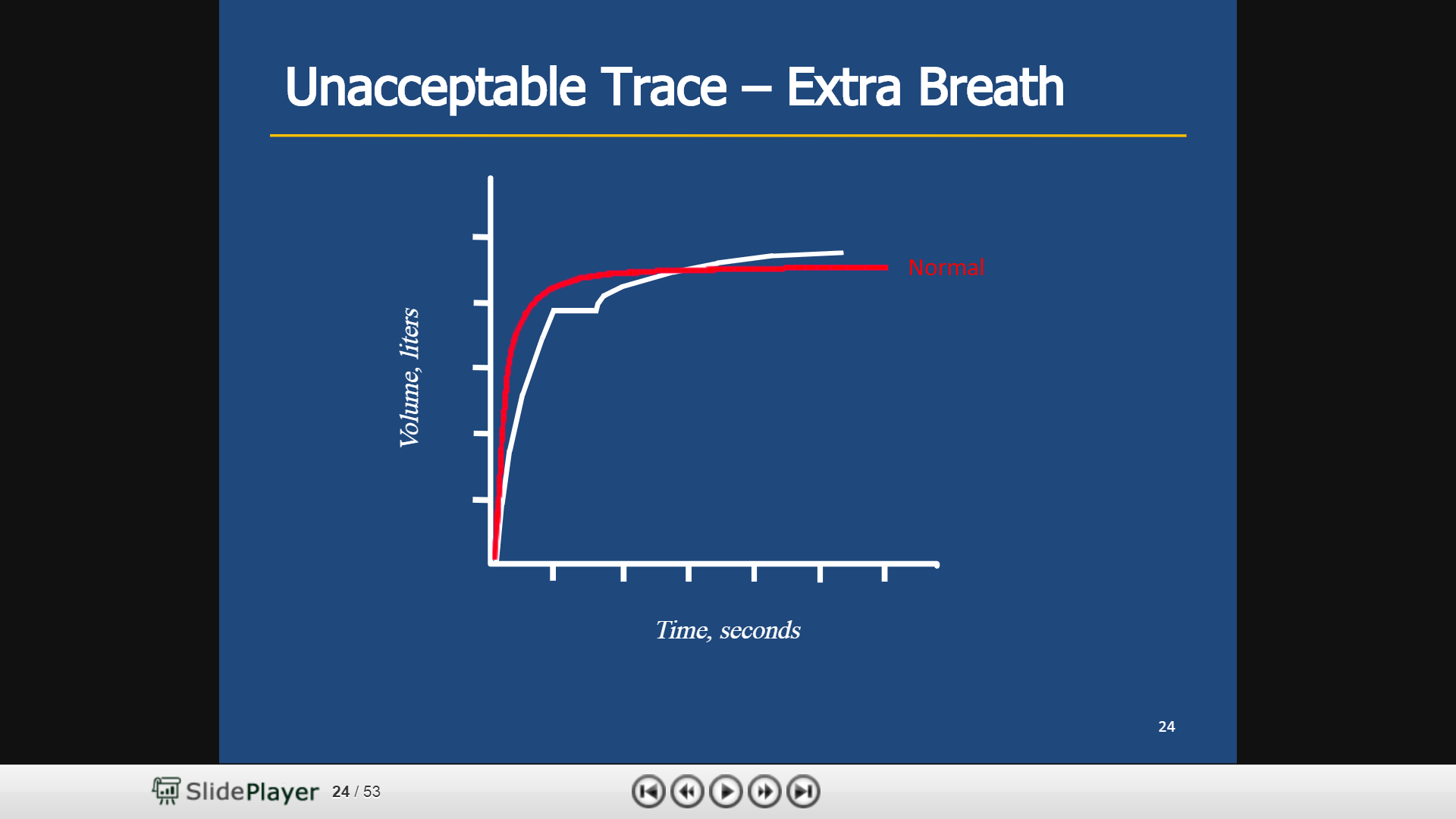 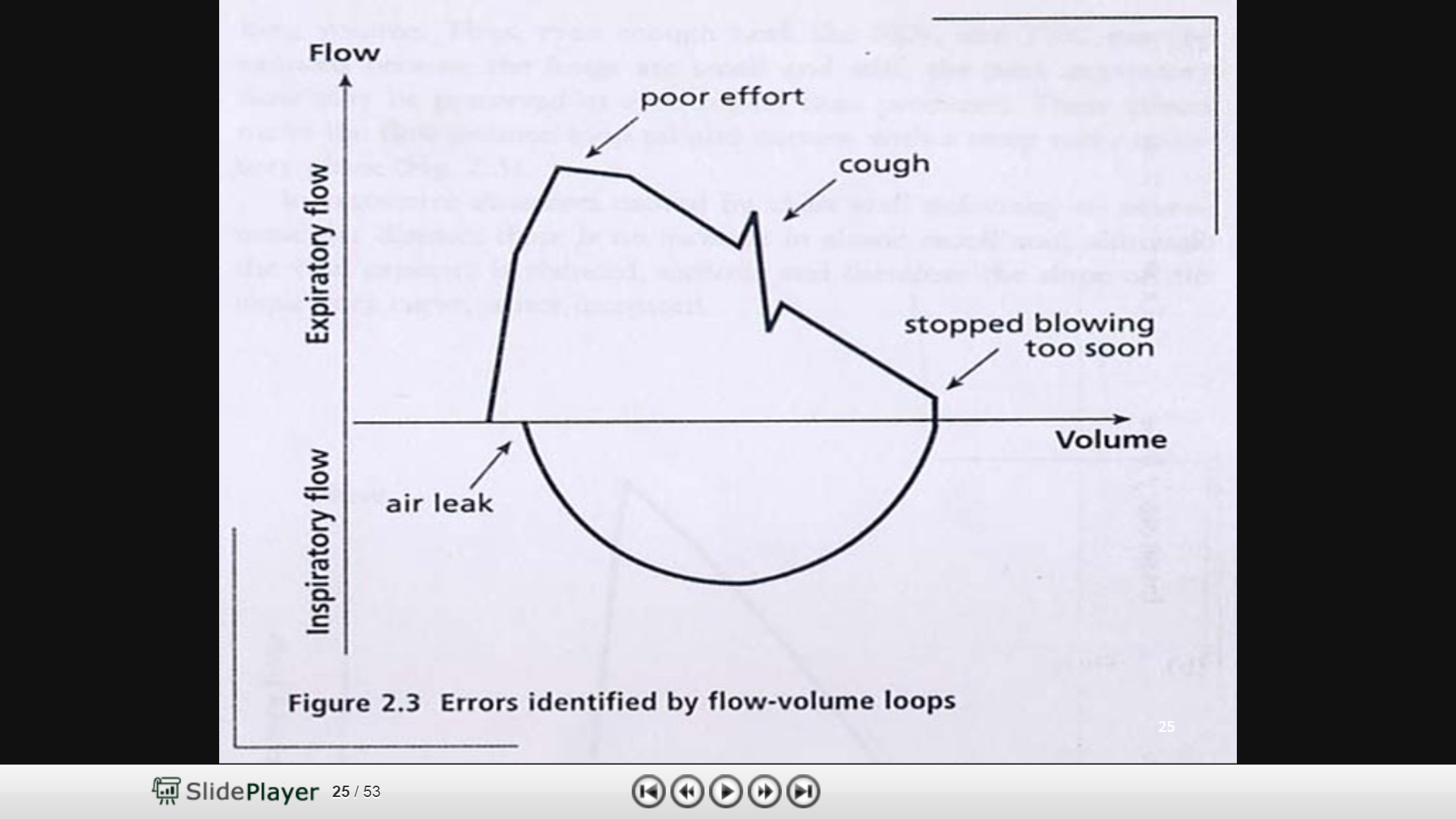 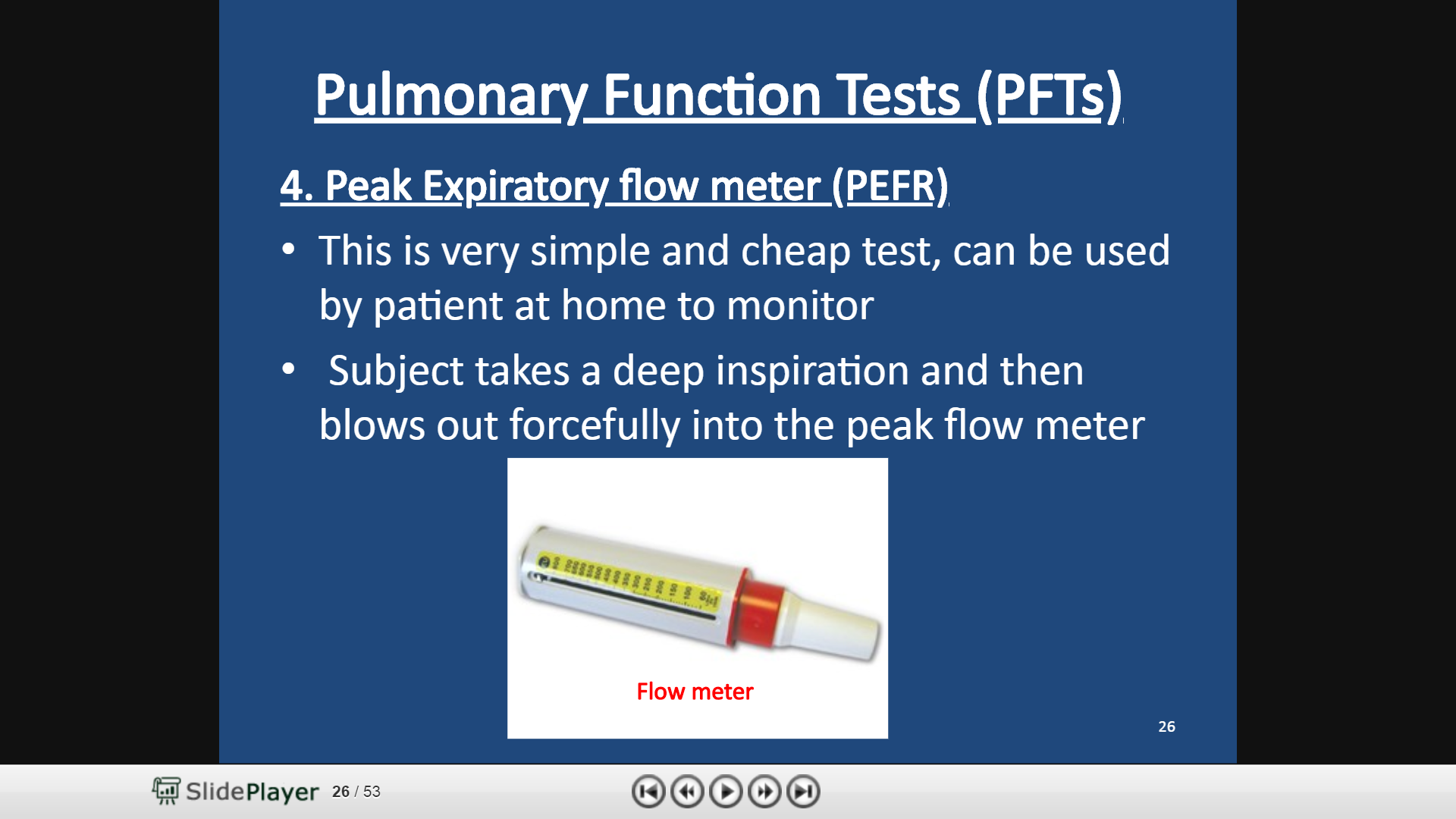 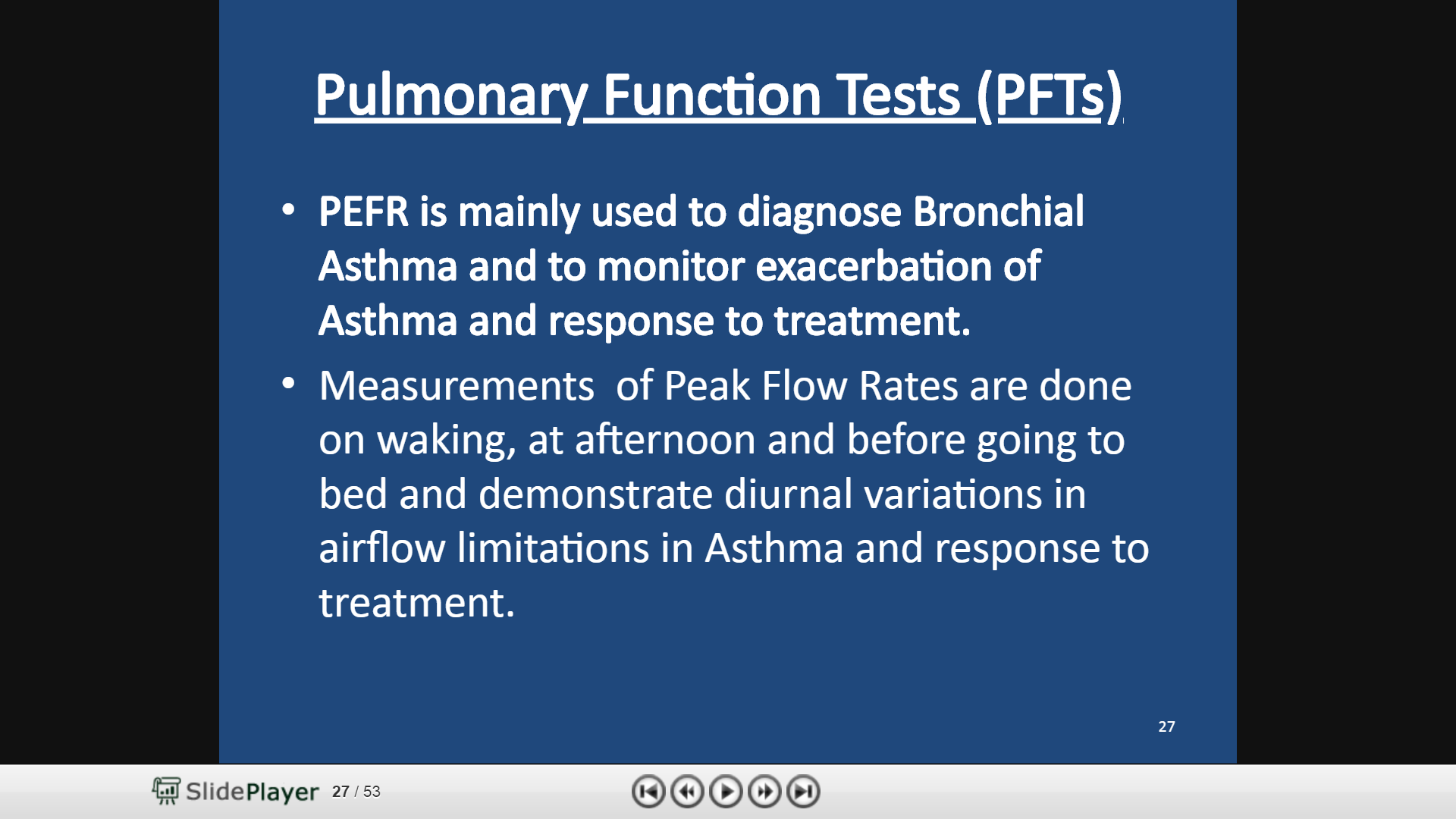 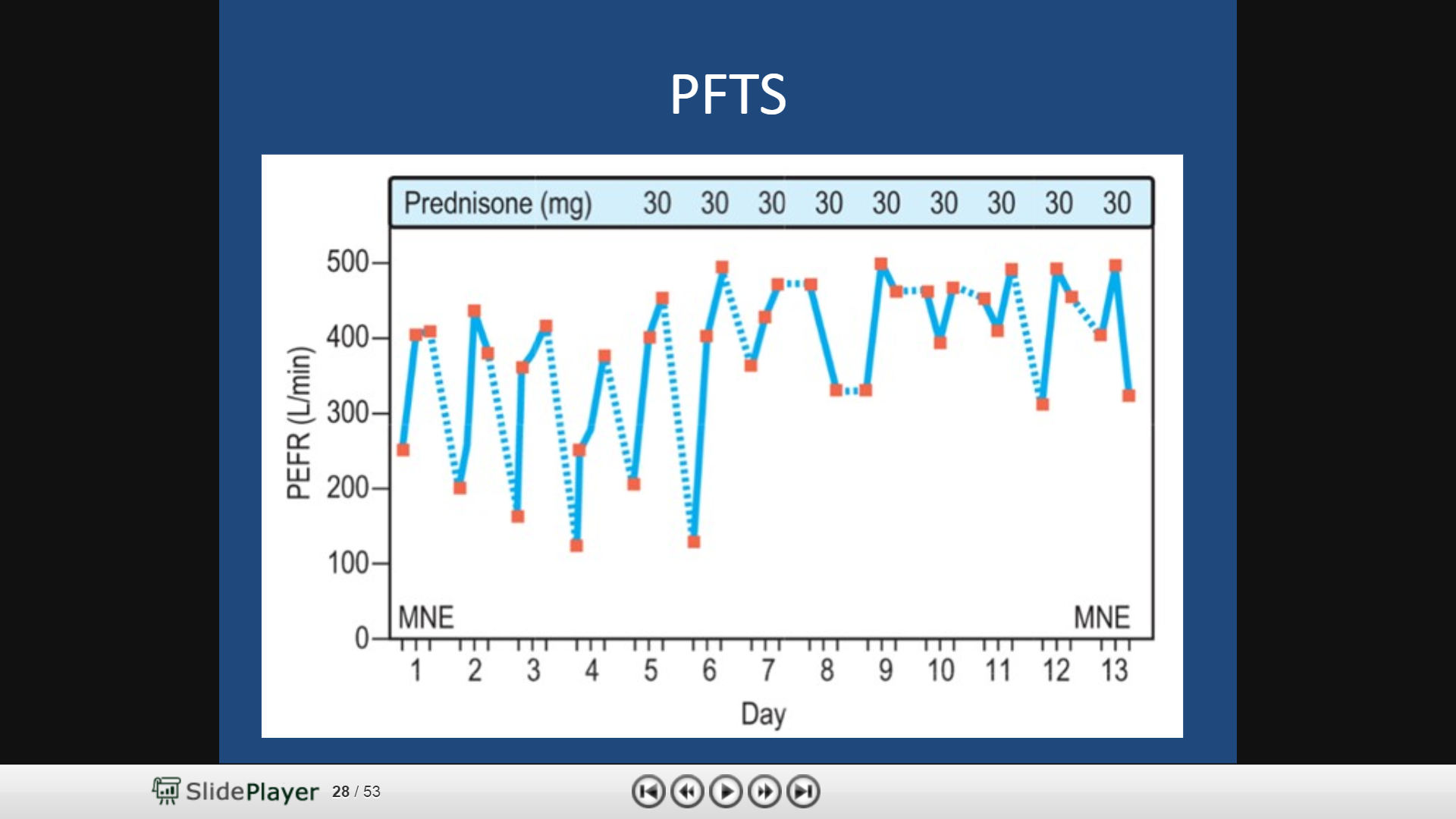 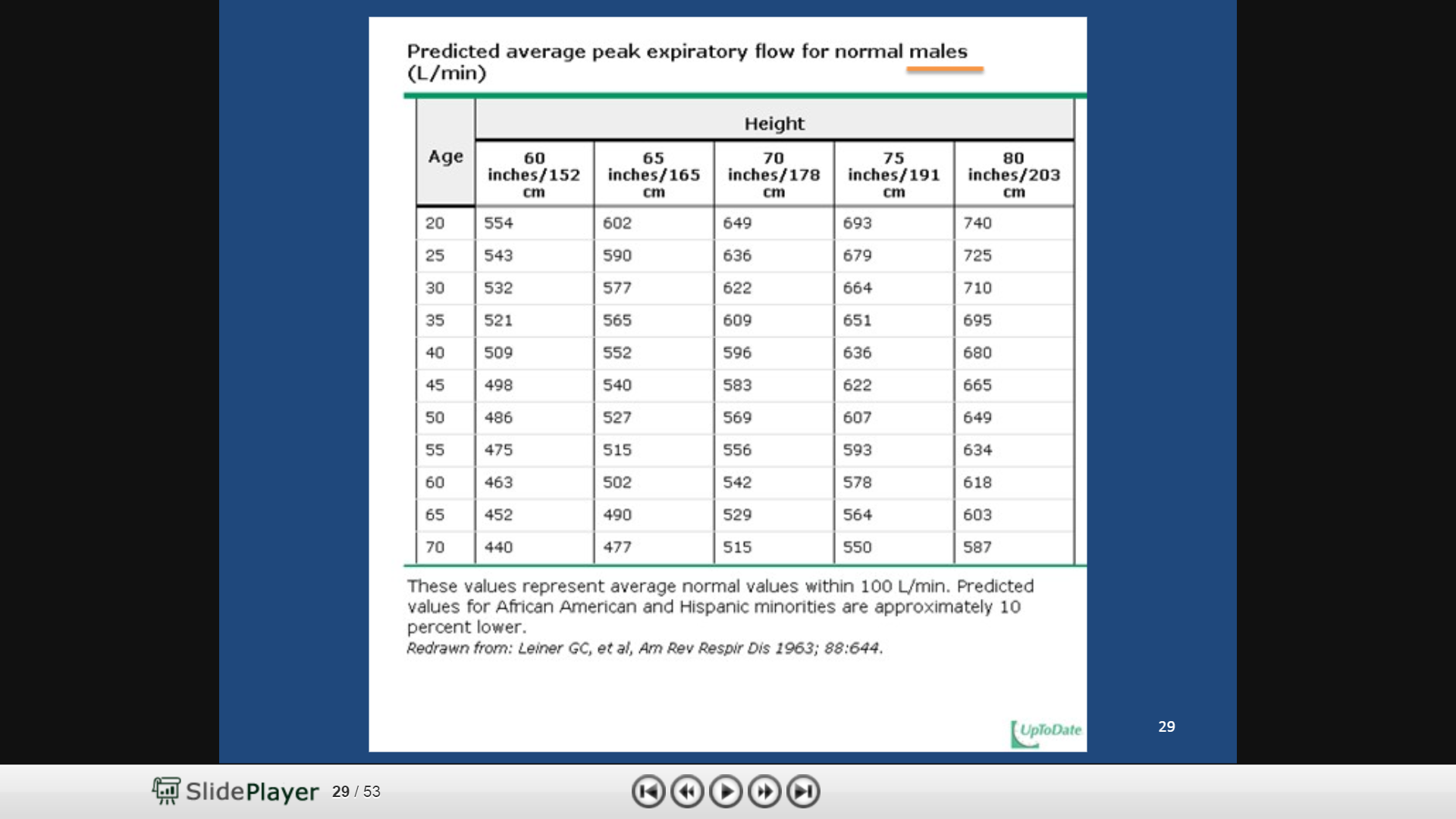 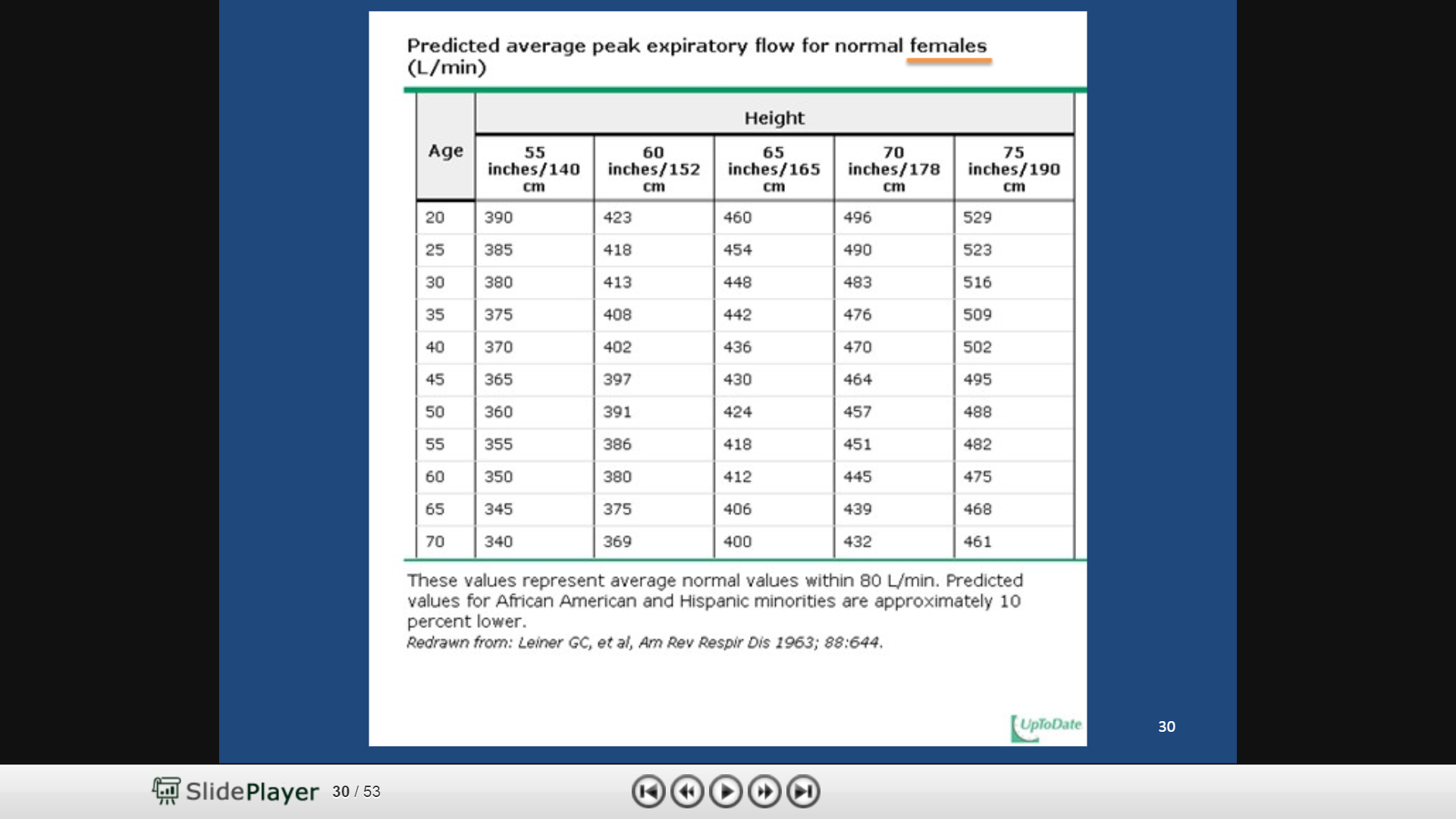 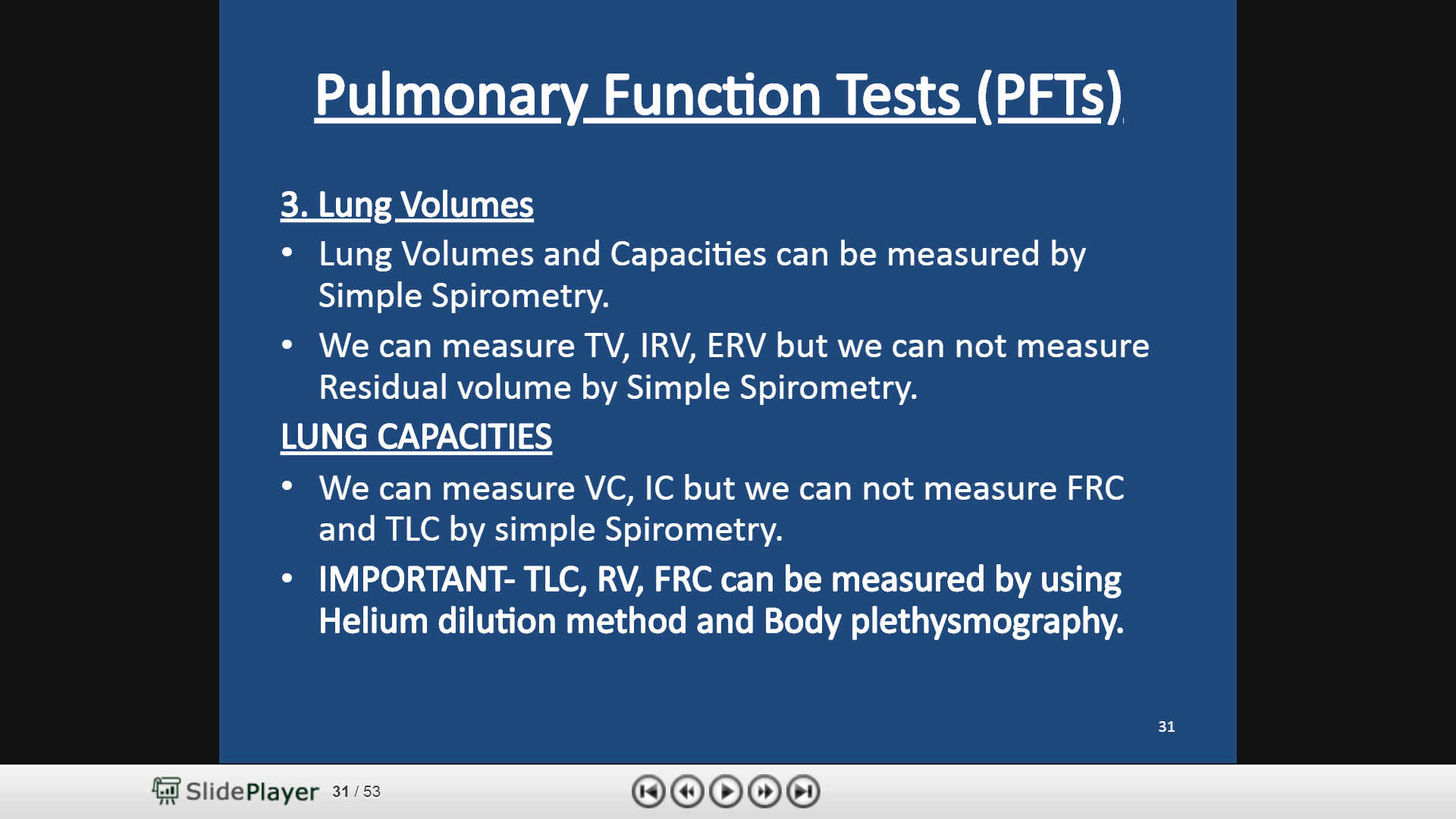 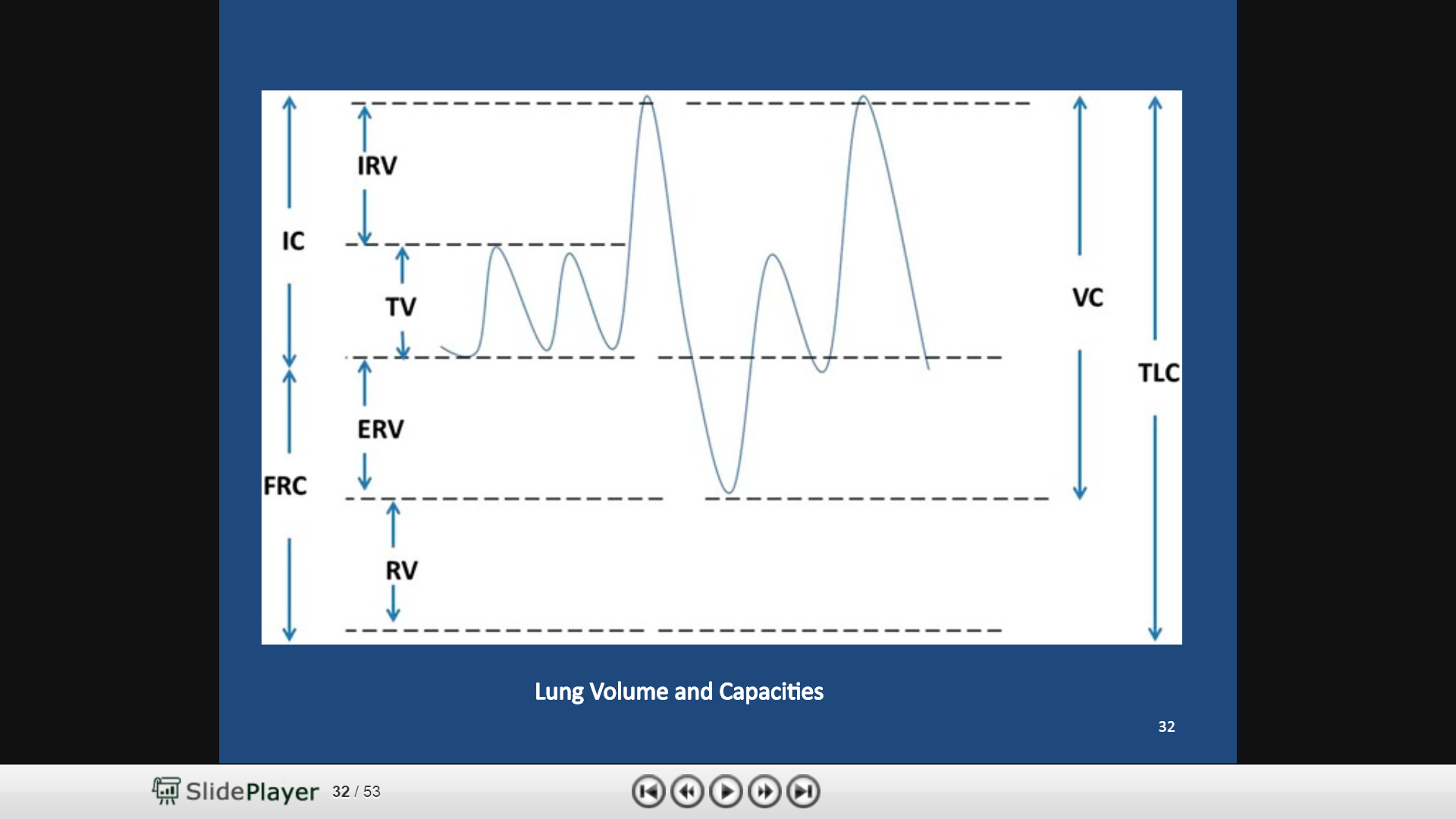 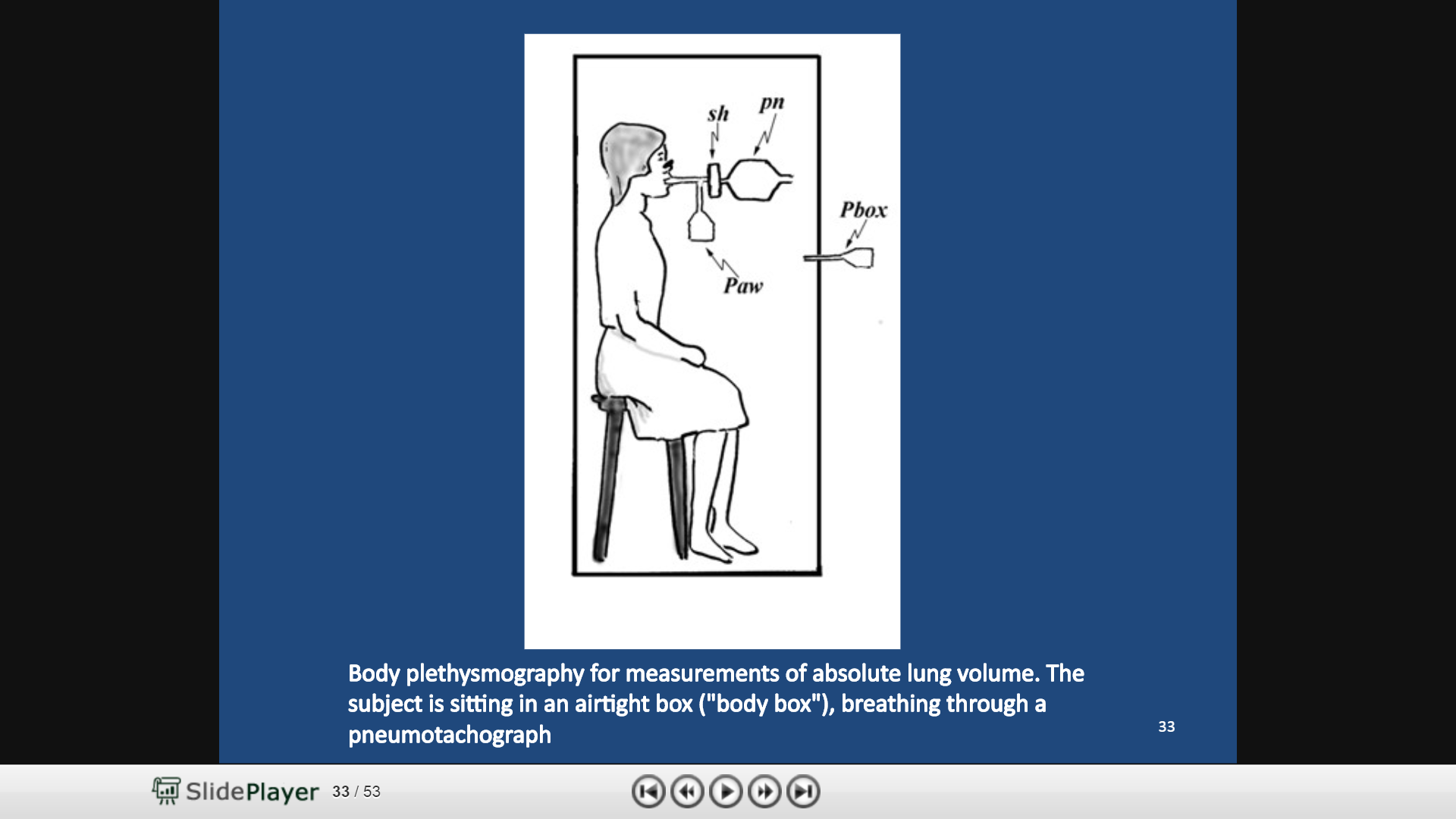 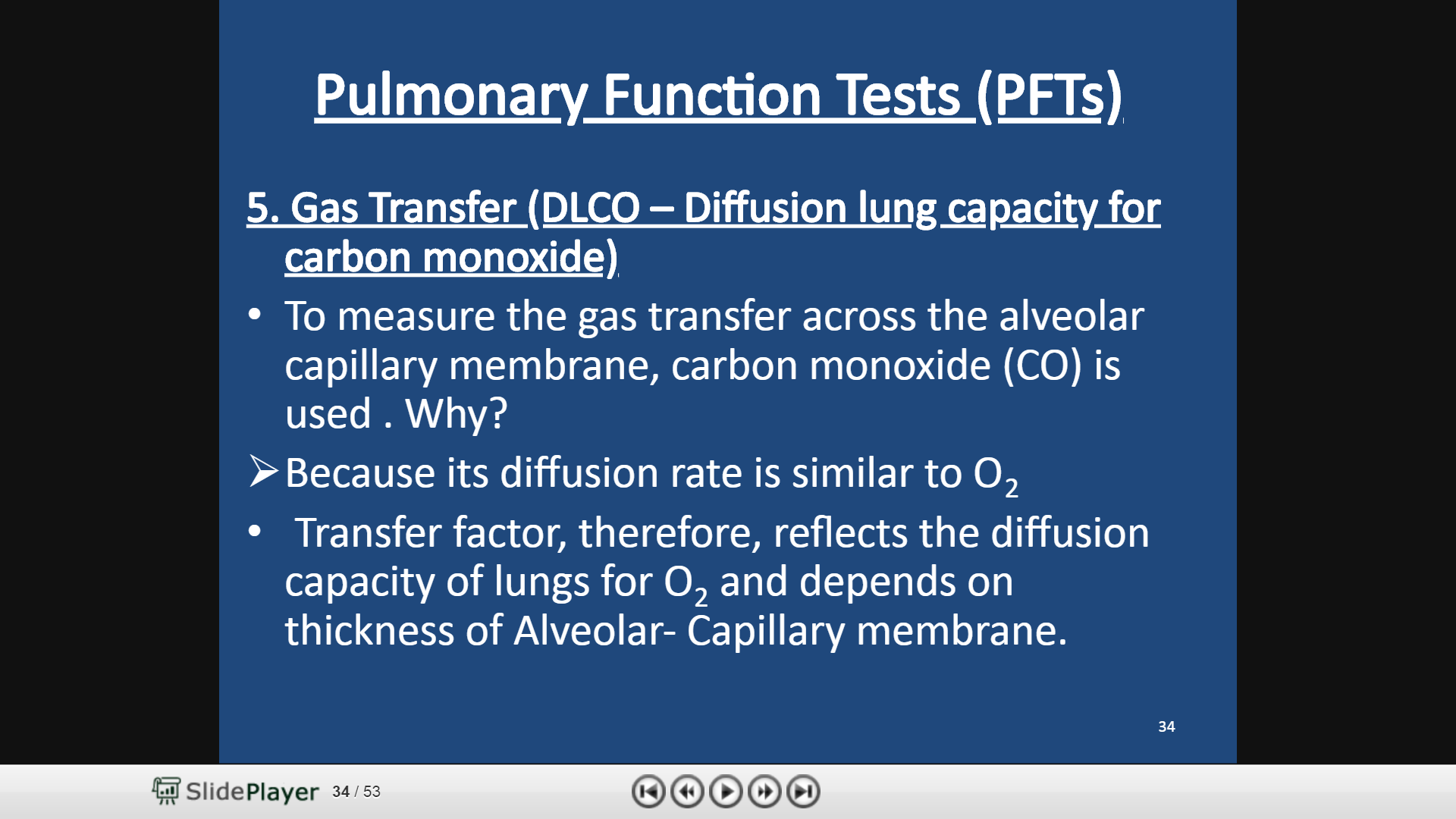 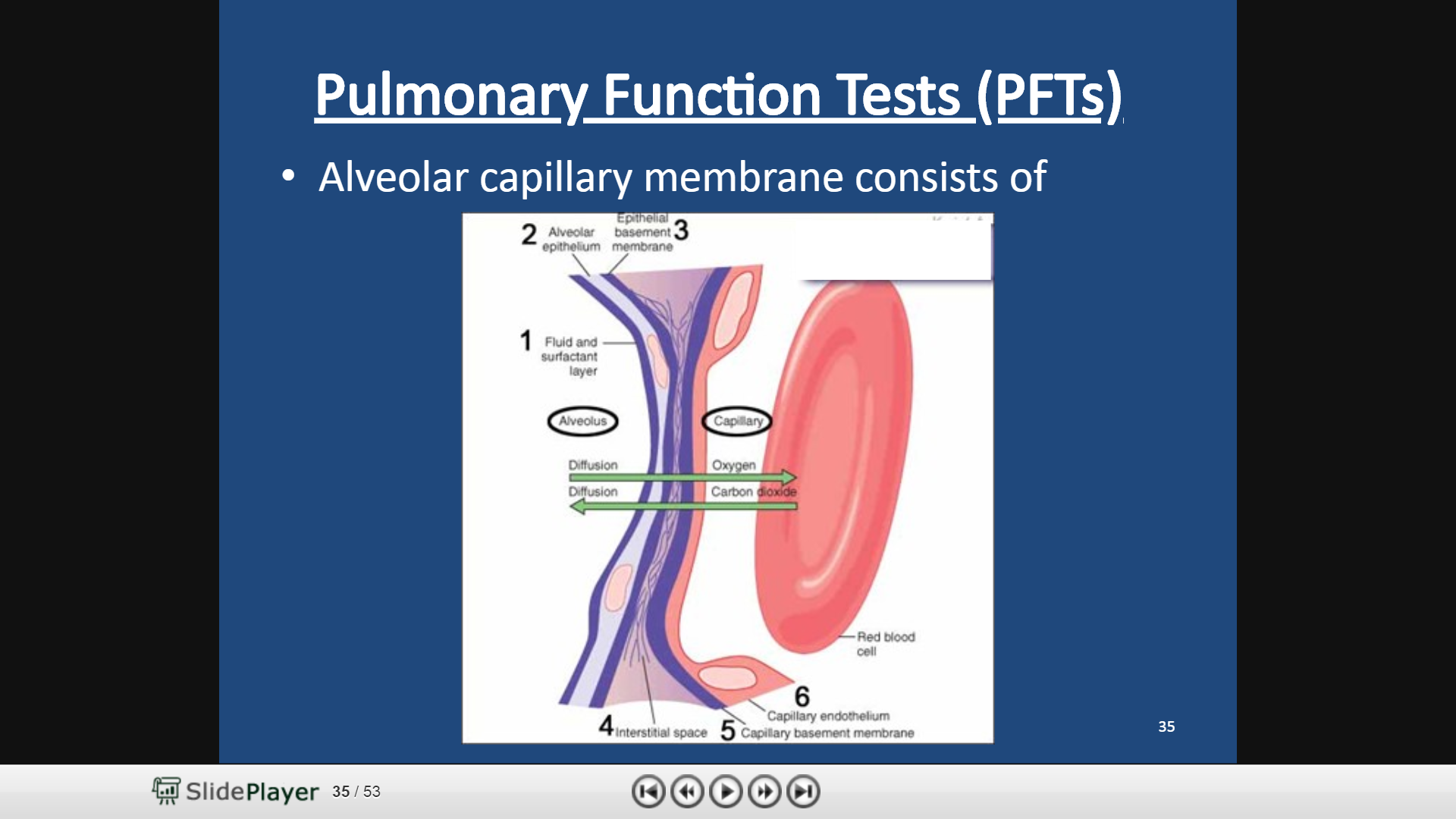 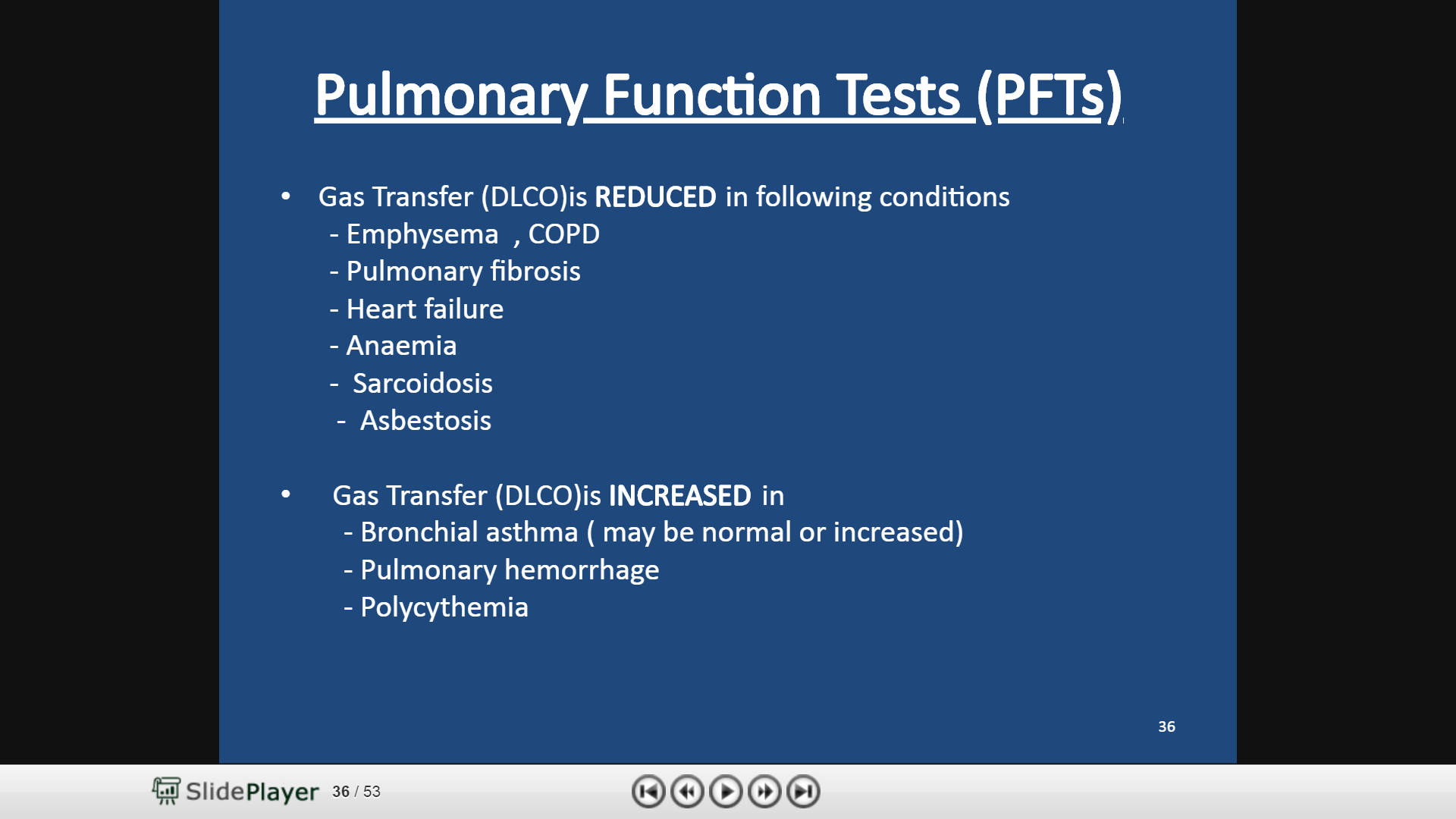 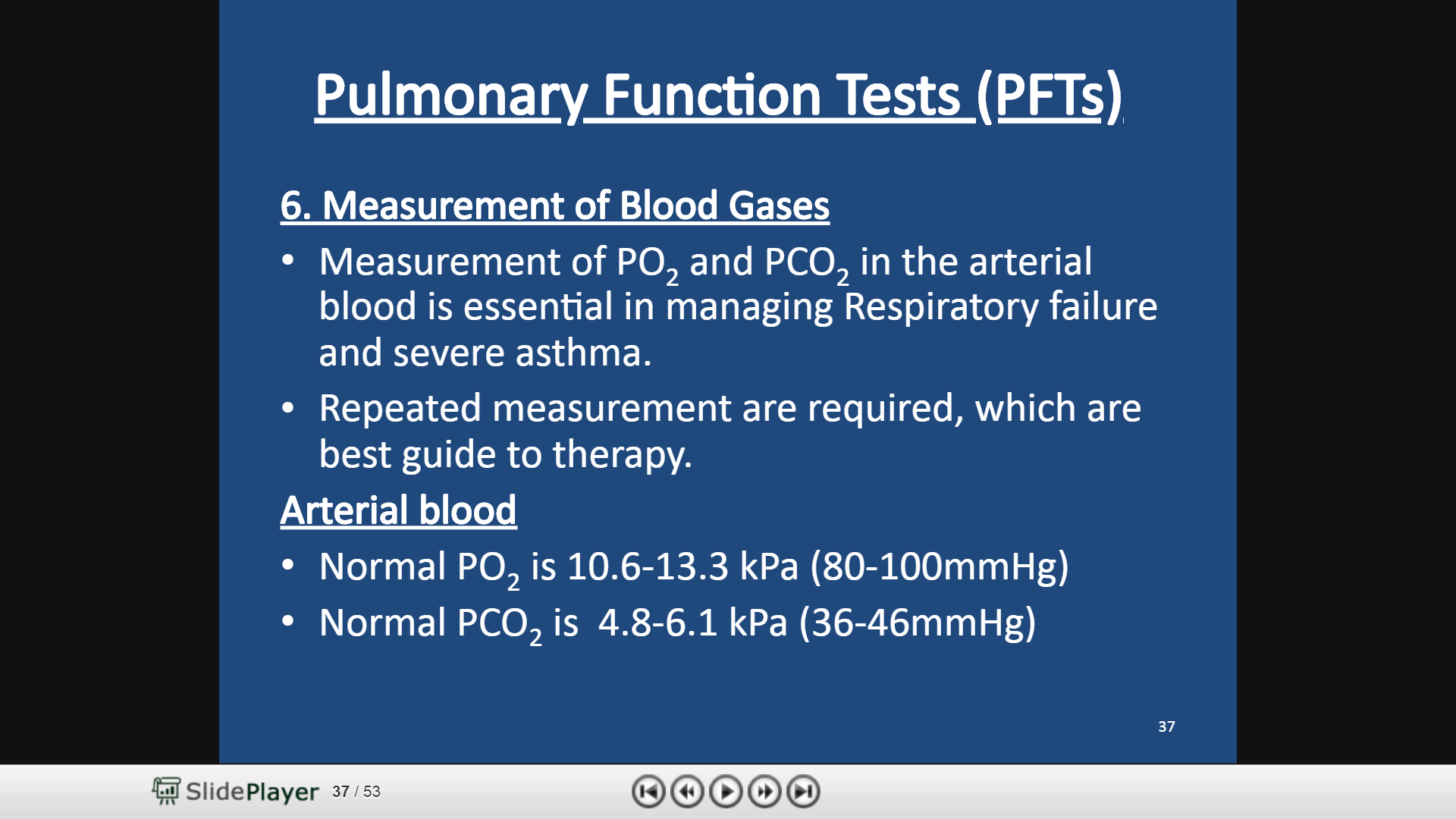 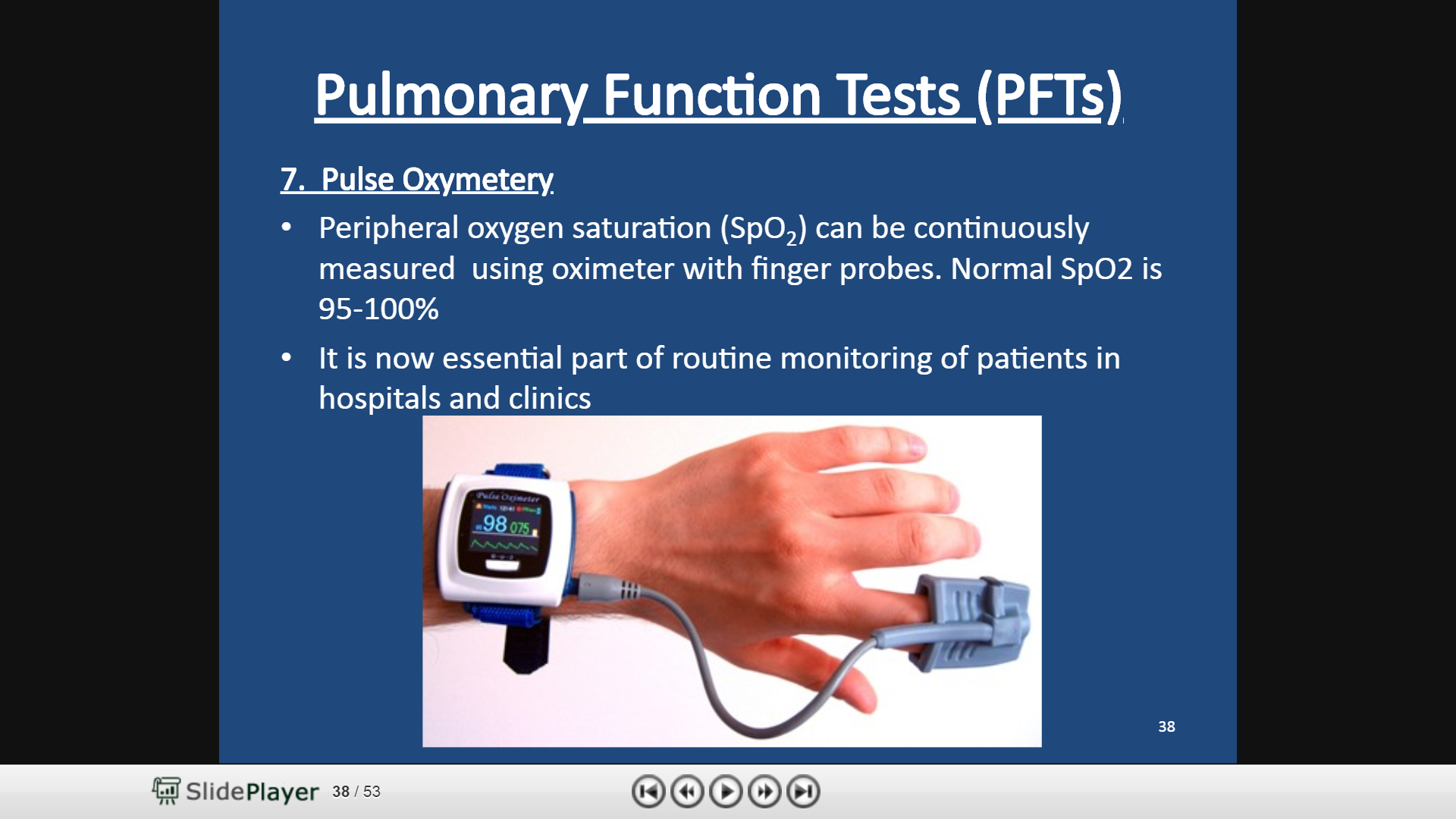 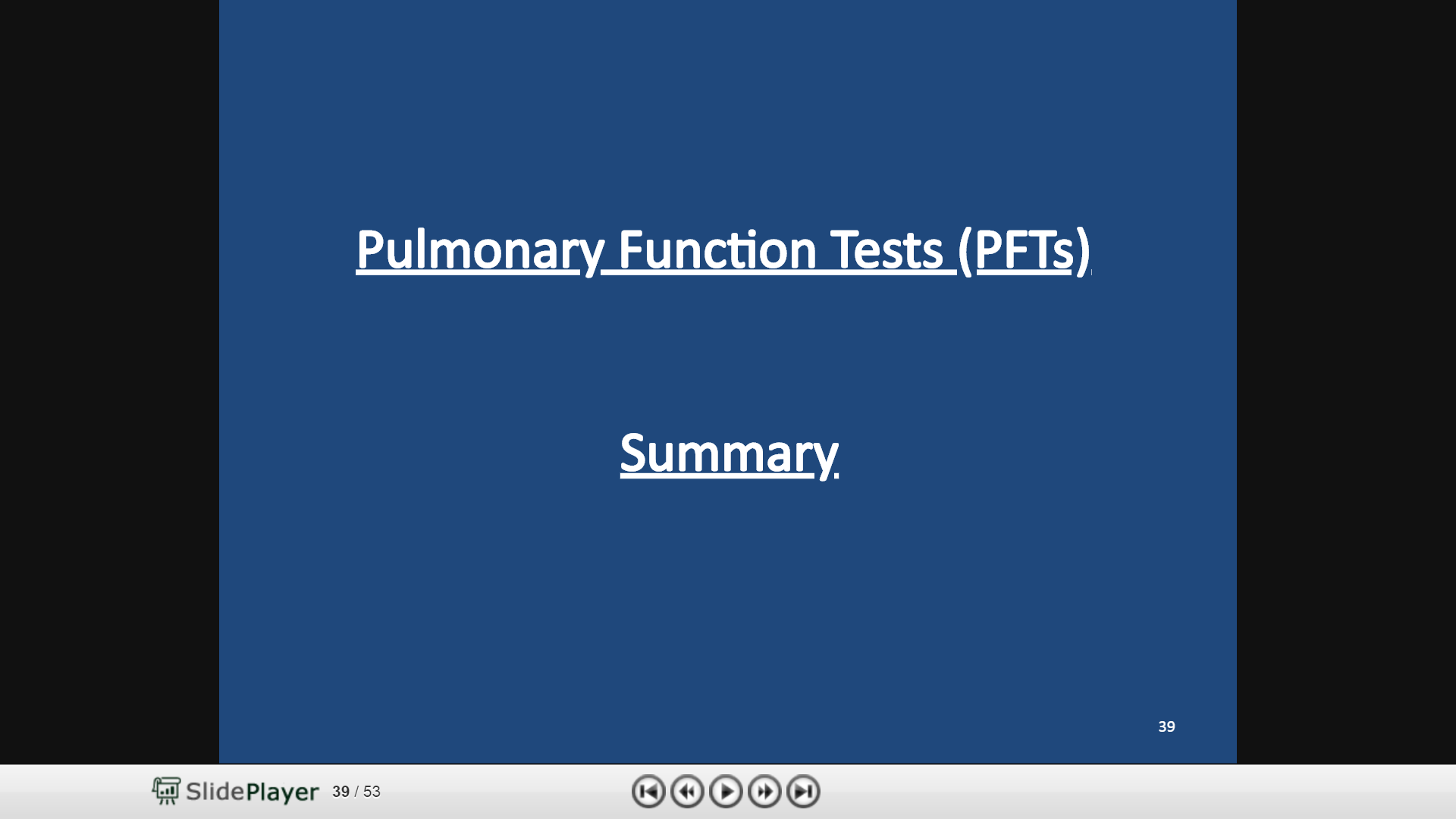 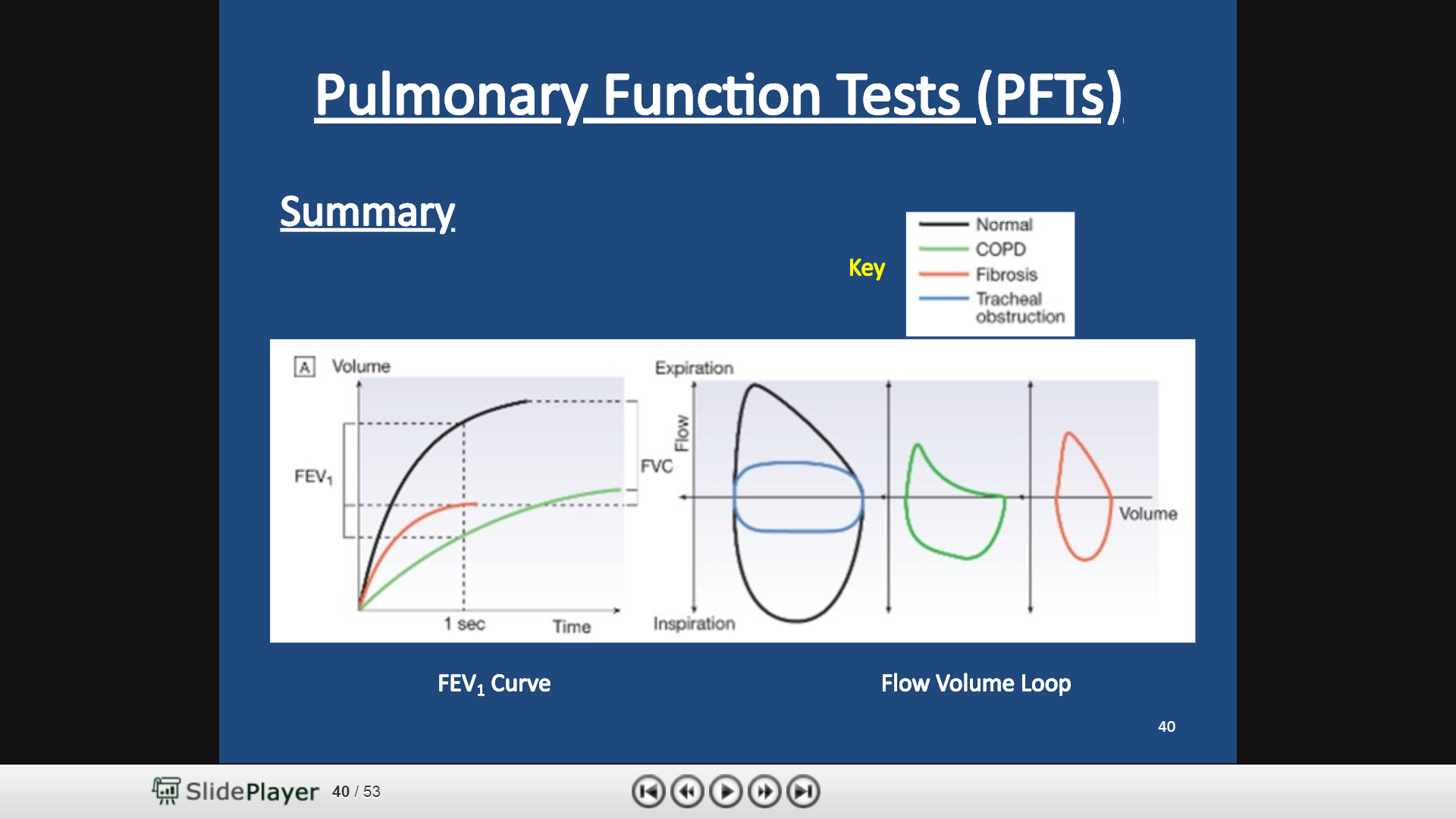 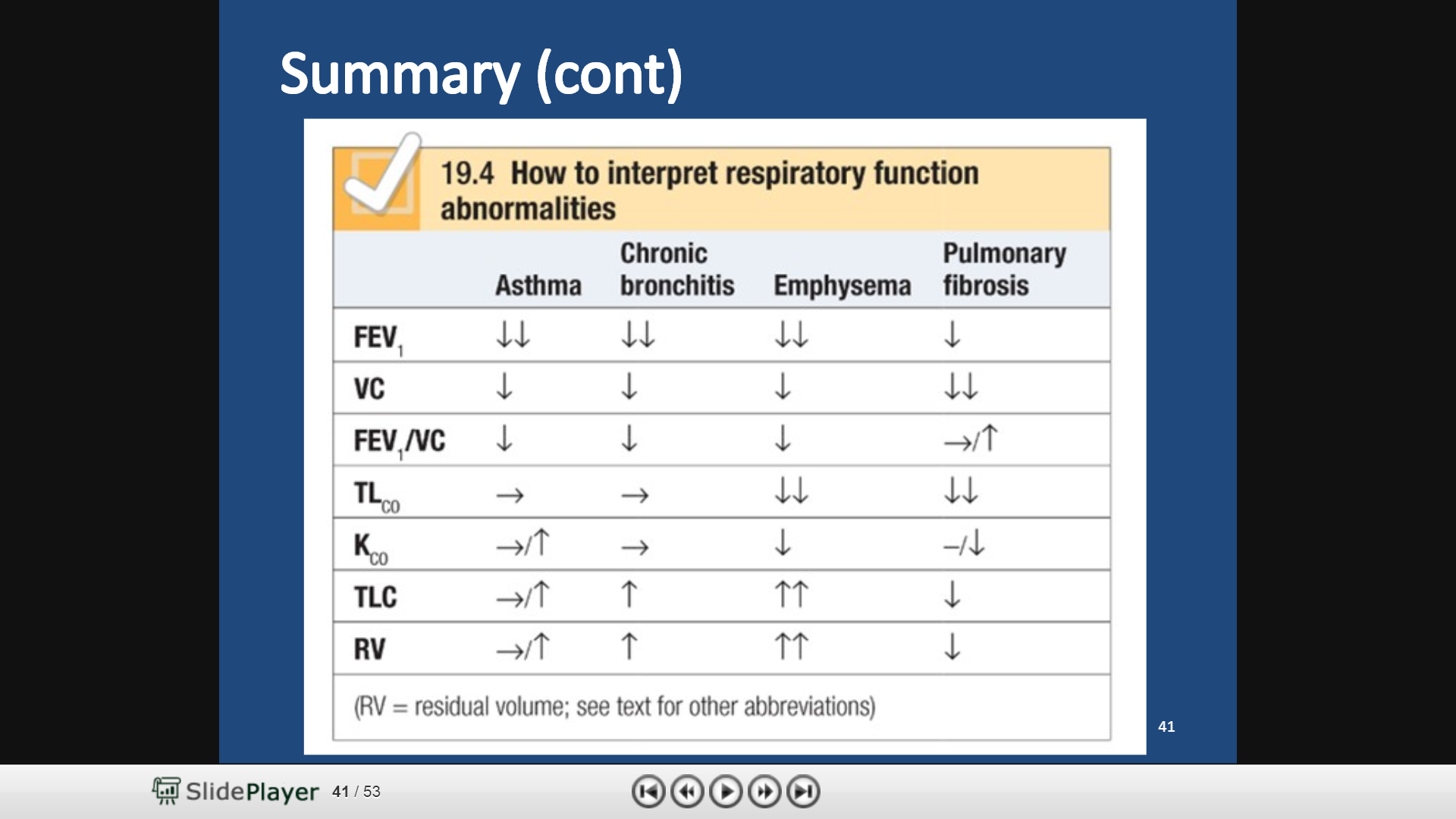